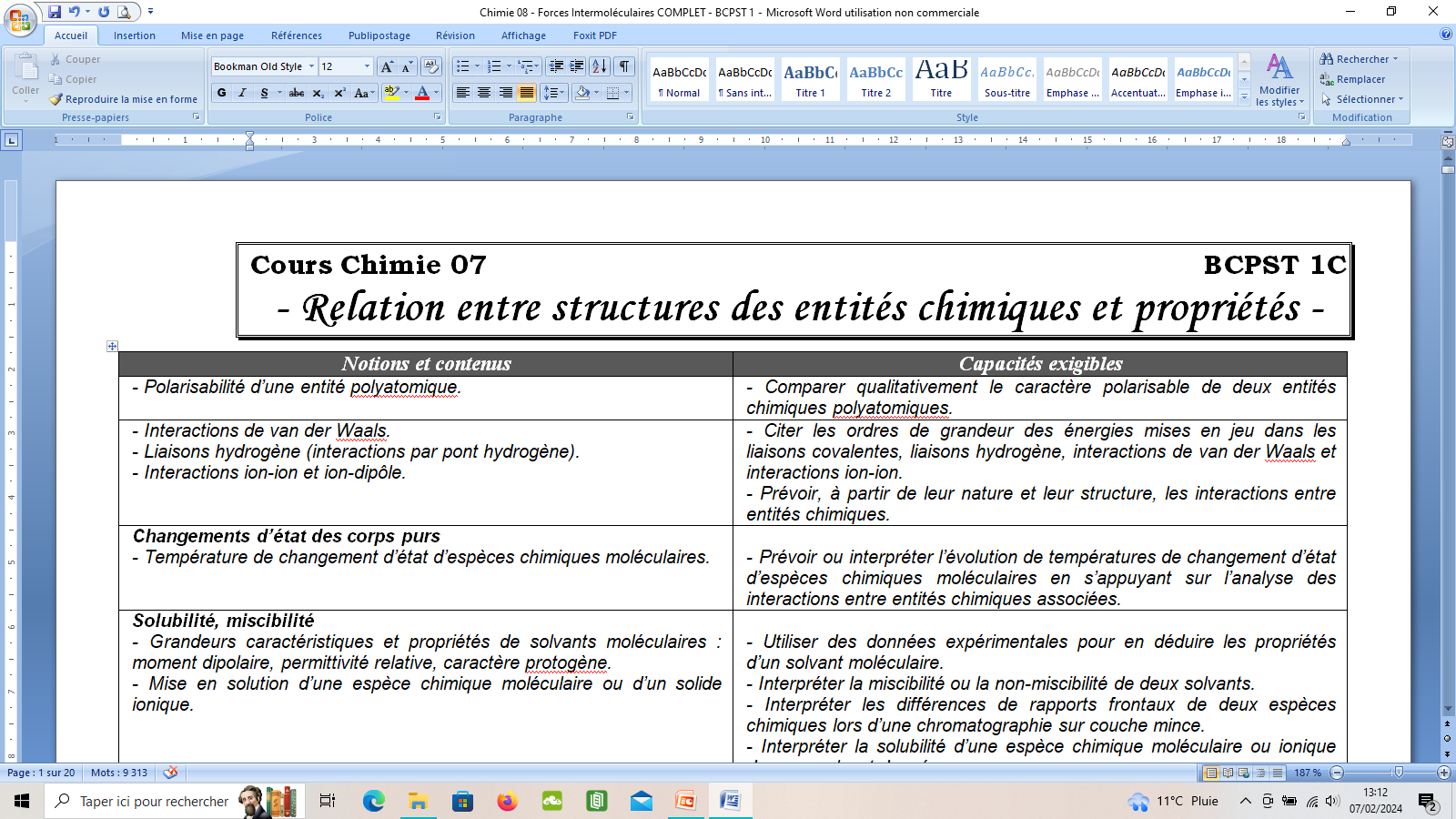 I- Les différentes interactions intermoléculaires
1) Interactions de Van Der Waals
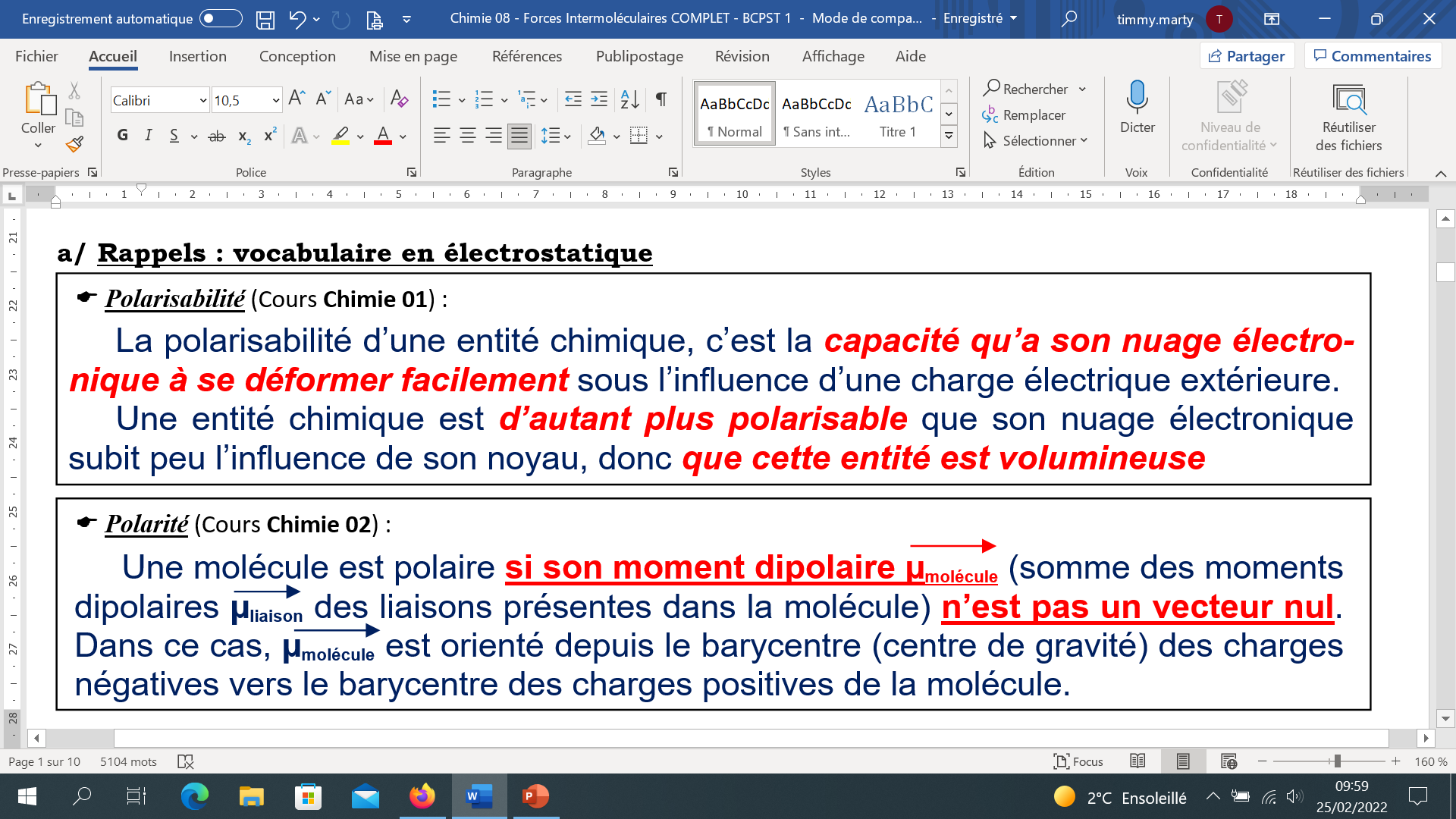 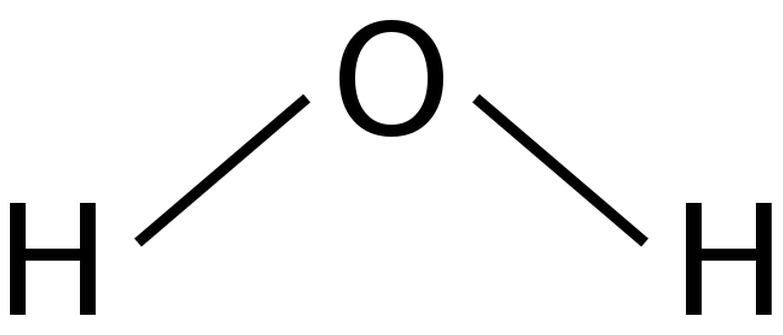  Application 1 : Comparer la polarité et la polarisabilité de l’eau H2O et du diiode I2.
Dans H2O, l’oxygène a une géométrie de type AX2E2,
- d.e
- d.e
+ d.e
+ d.e
On a donc :
H2O est POLAIRE
La molécule I2 est constituée d’une unique liaison non polarisée car elle relie deux atomes identiques : cette molécule est apolaire.
 Application 1 : Comparer la polarité et la polarisabilité de l’eau H2O et du diiode I2.
Dans H2O, l’oxygène a une géométrie de type AX2E2,
- d.e
- d.e
+ d.e
+ d.e
H2O est POLAIRE
La molécule I2 est constituée d’une unique liaison non polarisée car elle relie deux atomes identiques :
I2 est APOLAIRE
I2 plus polarisable que H2O
I2 est constituée de gros atomes par rapport aux atomes d’hydrogène et d’oxygène de H2O :
b/ Les trois interactions « dipôle/dipôle » de Van der Waals
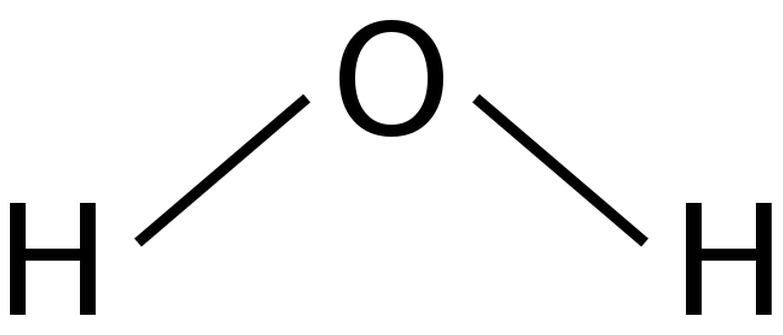 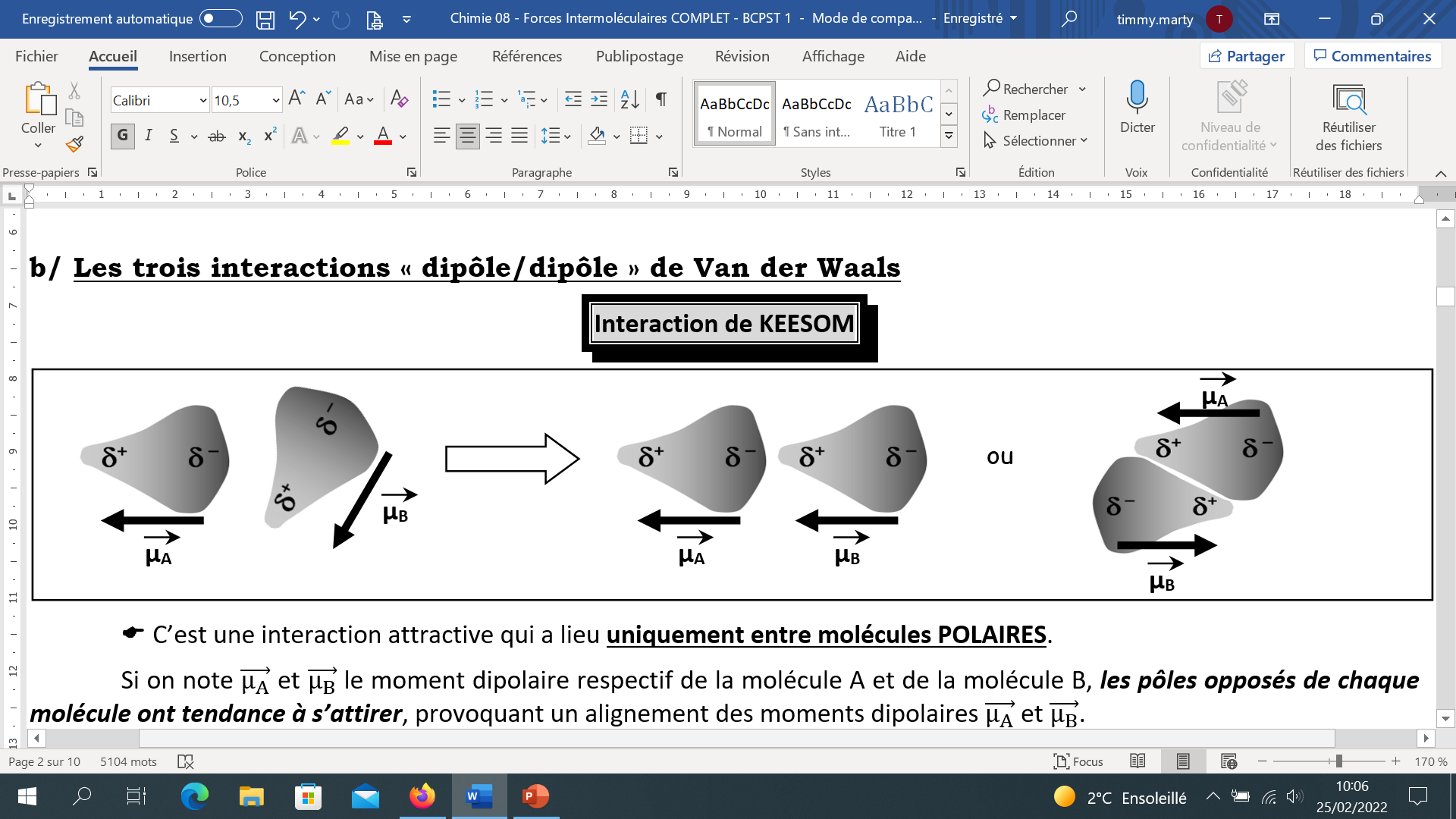 Entre 2 molécules POLAIRES
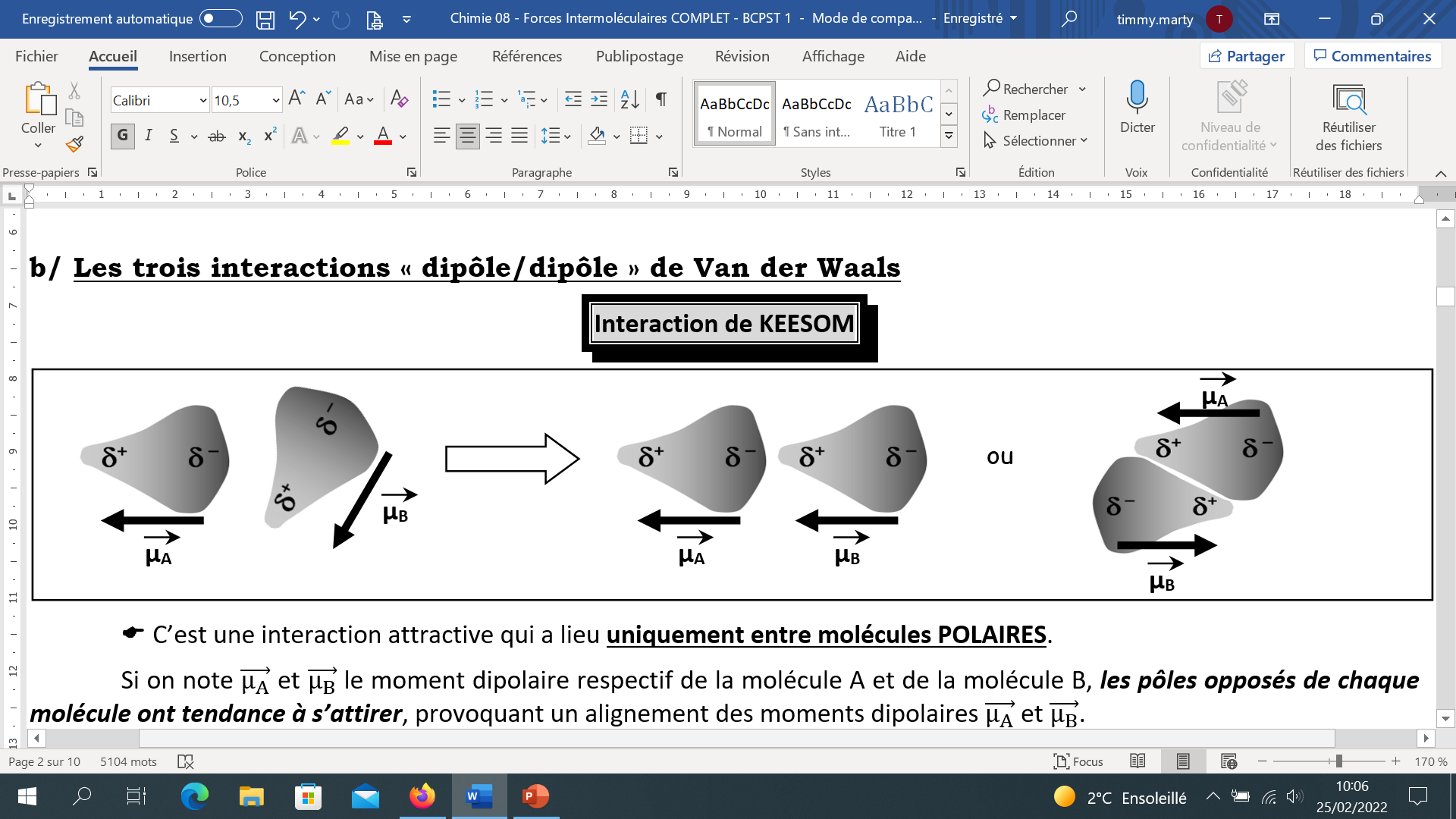 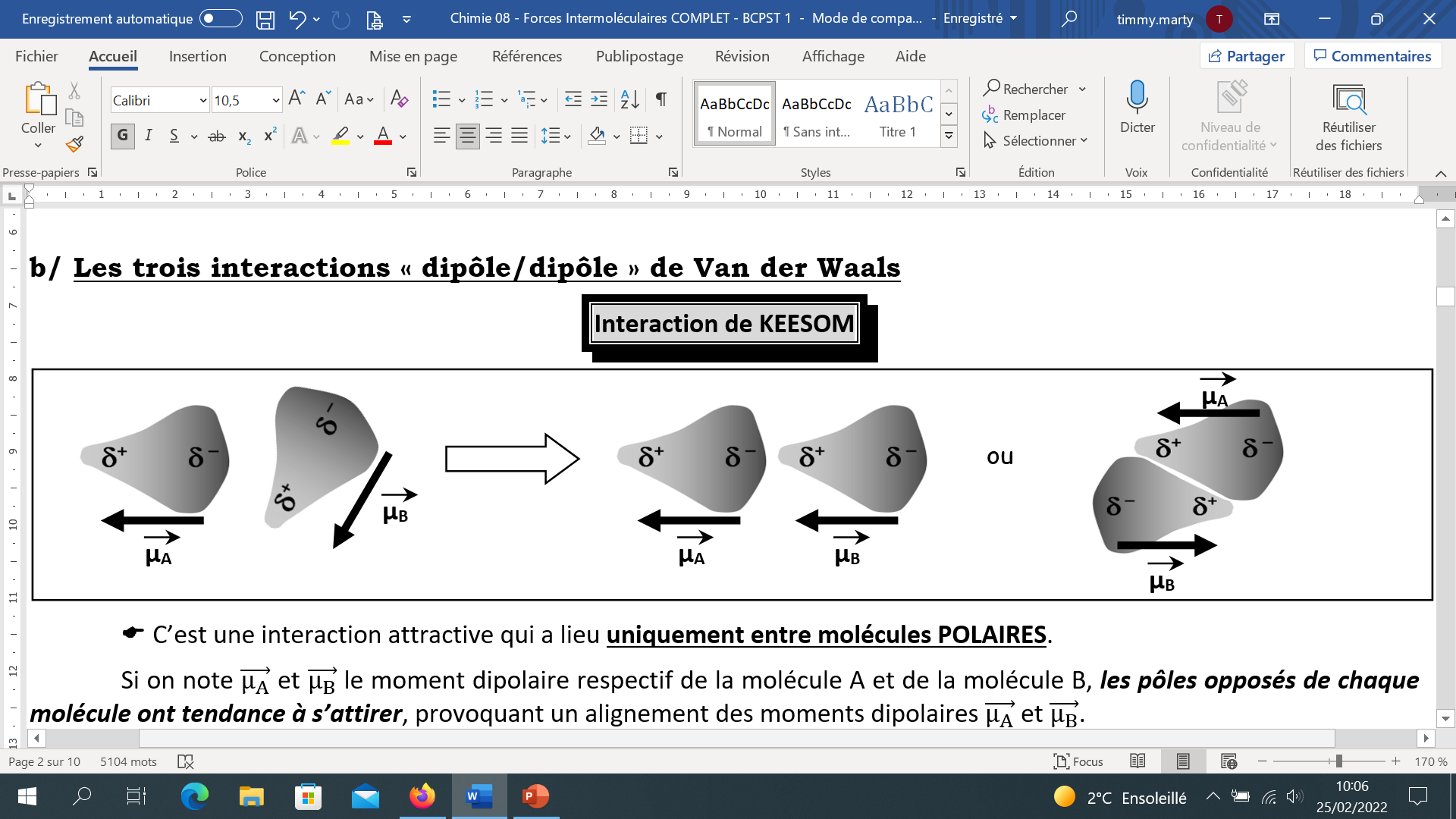 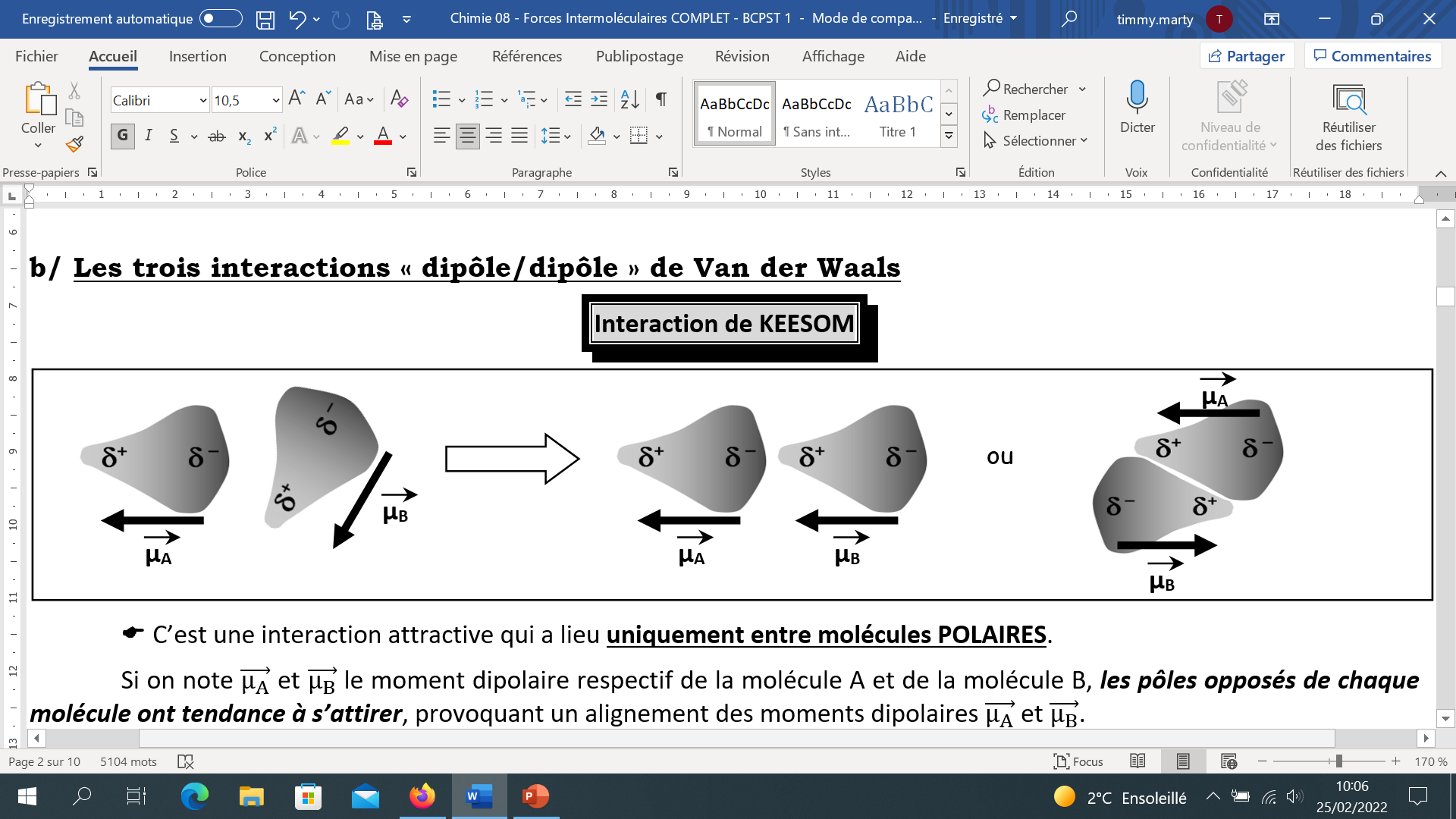 ou
Interaction d’autant plus forte que les 2 molécules interagissant sont POLAIRES : énergies mises en jeu de l’ordre du kJ.mol – 1
b/ Les trois interactions « dipôle/dipôle » de Van der Waals
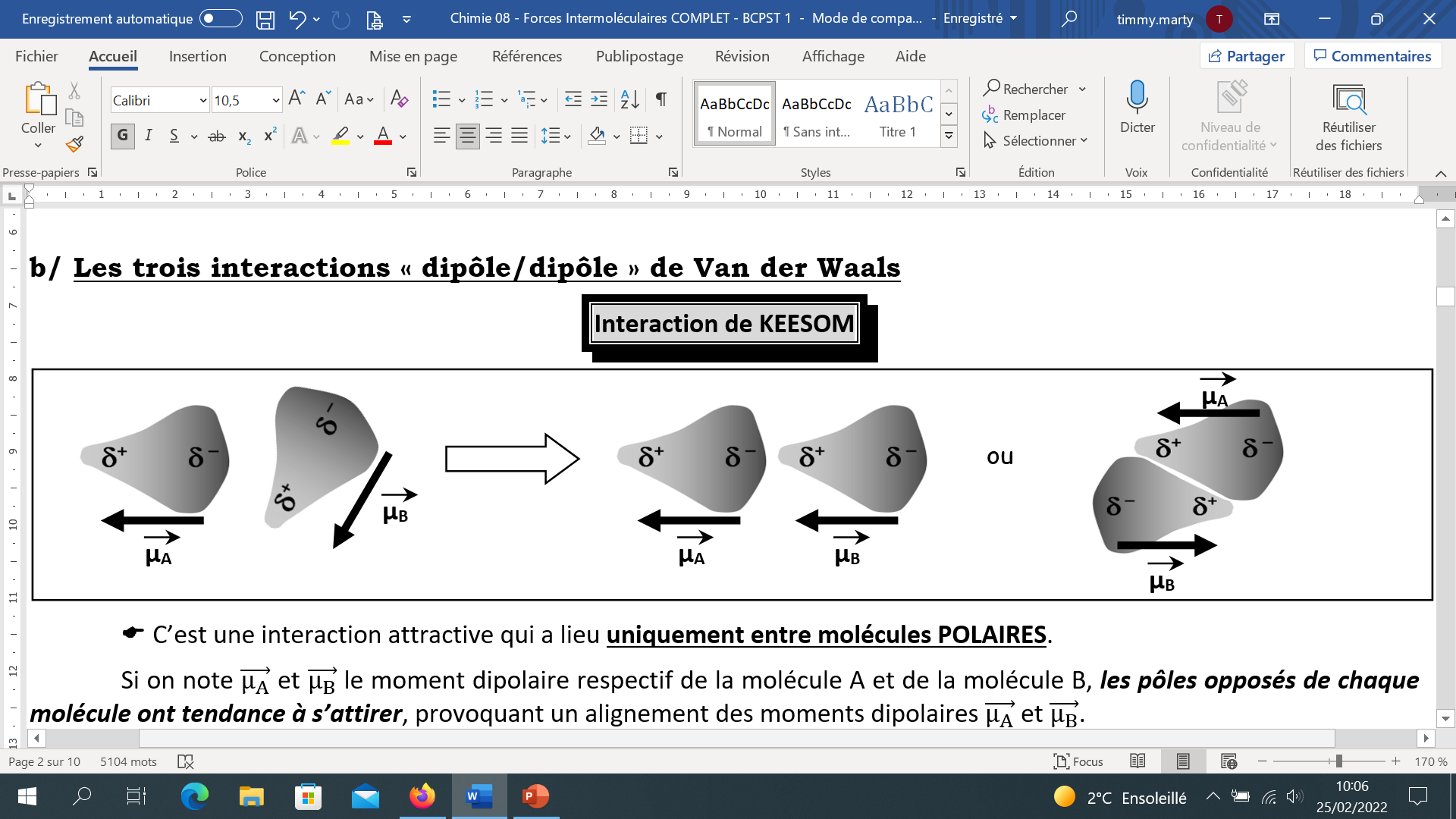 Entre 2 molécules POLAIRES
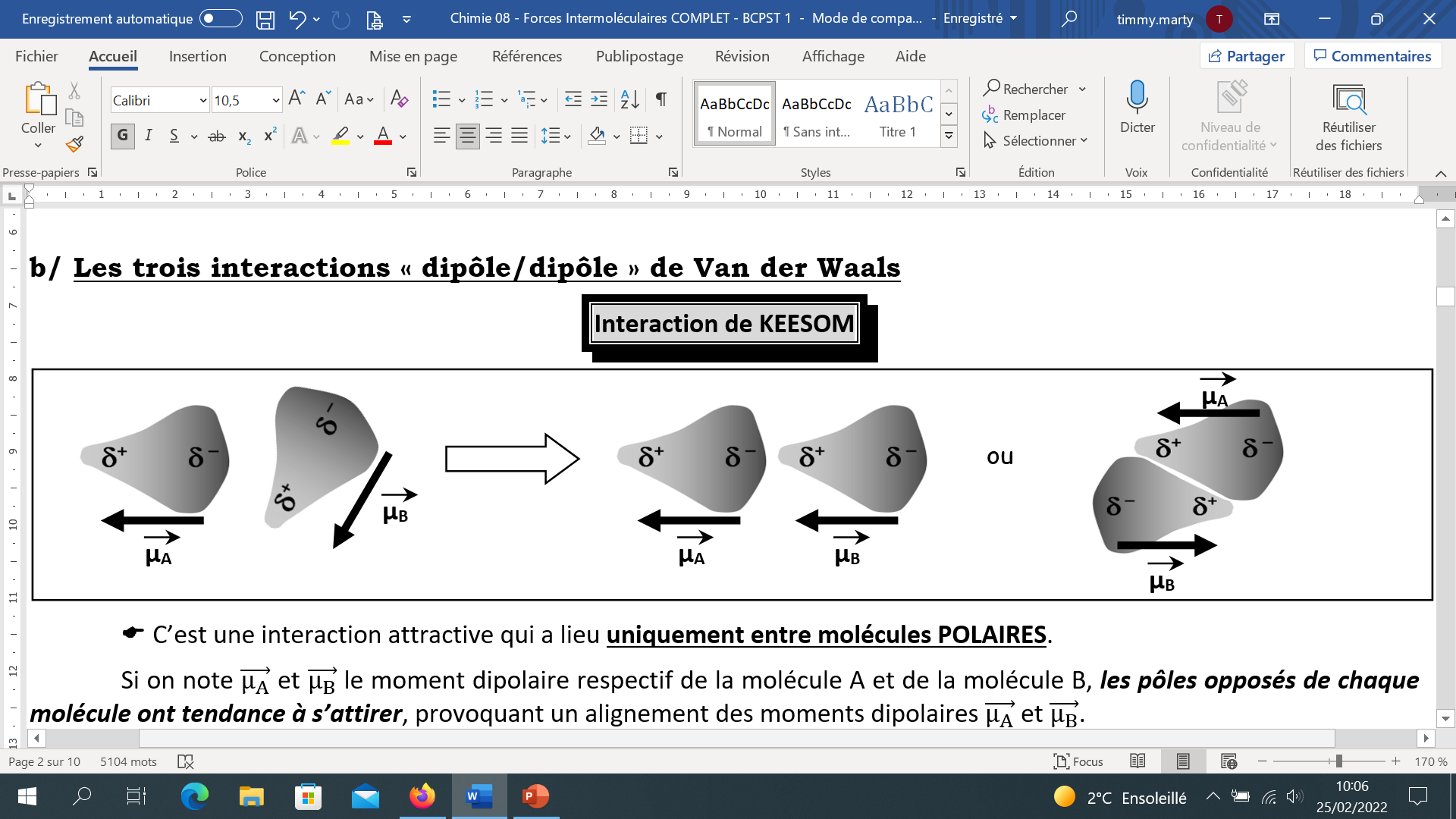 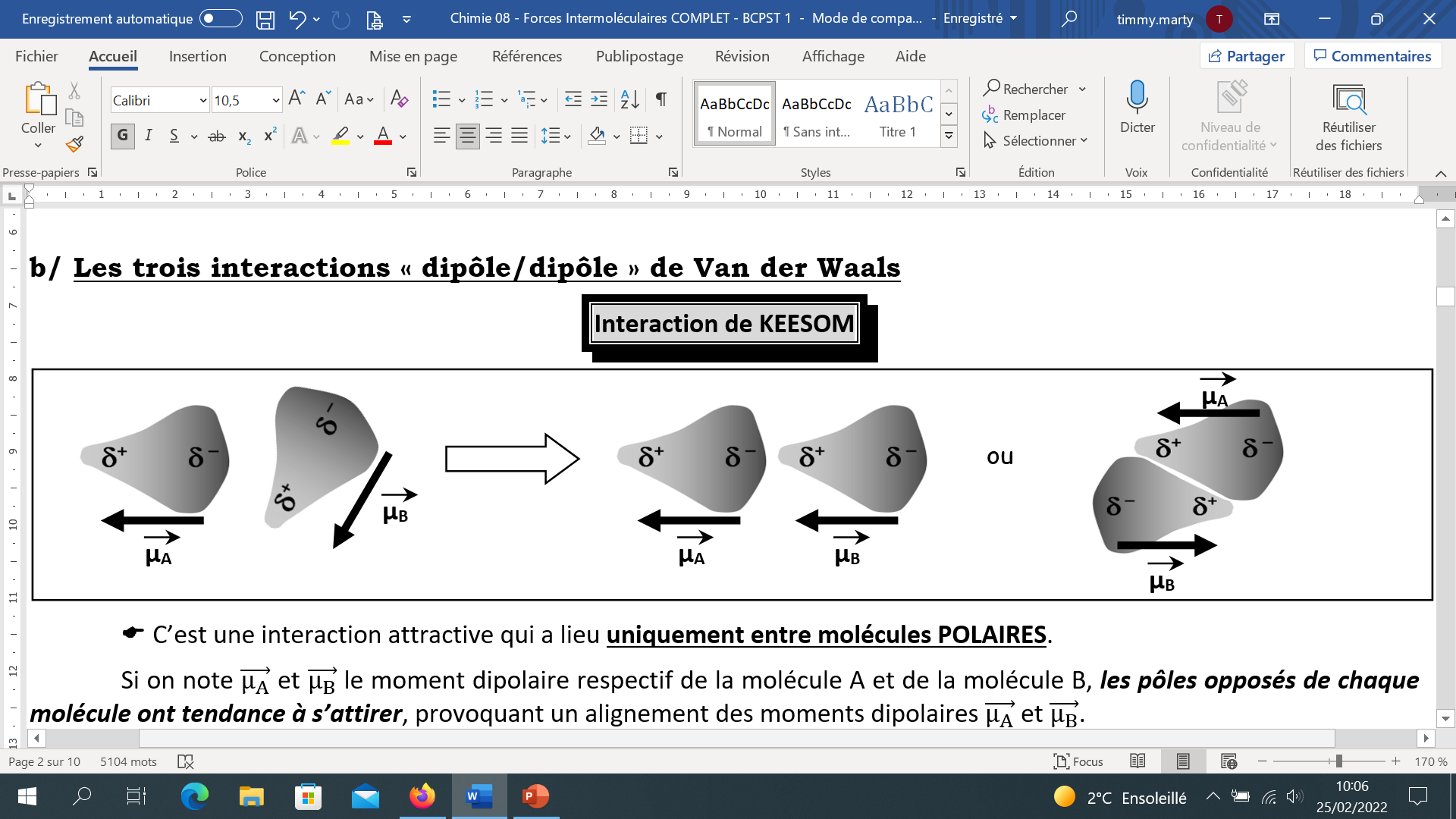 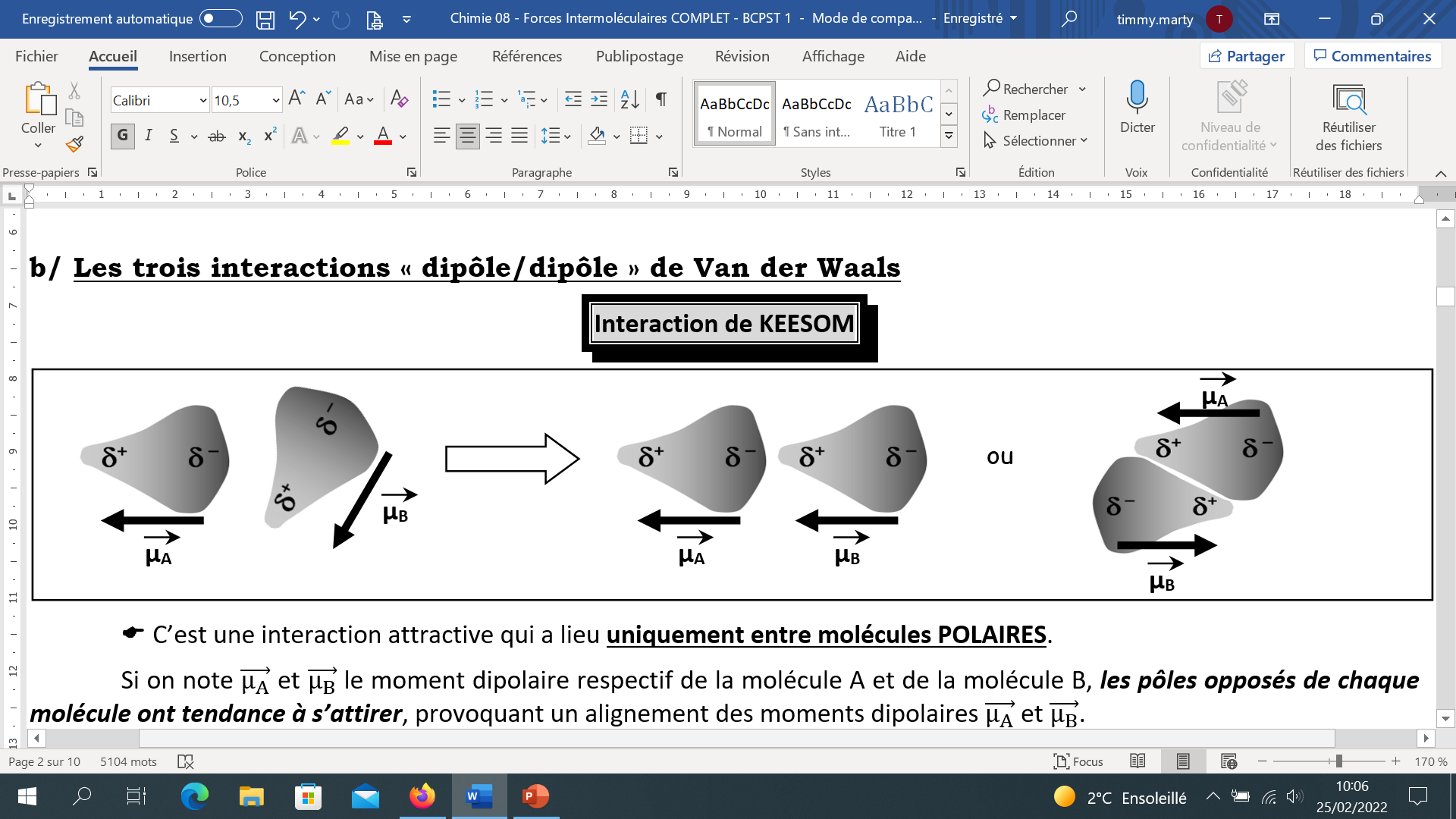 ou
Interaction d’autant plus forte que les 2 molécules interagissant sont POLAIRES : énergies mises en jeu de l’ordre du kJ.mol – 1
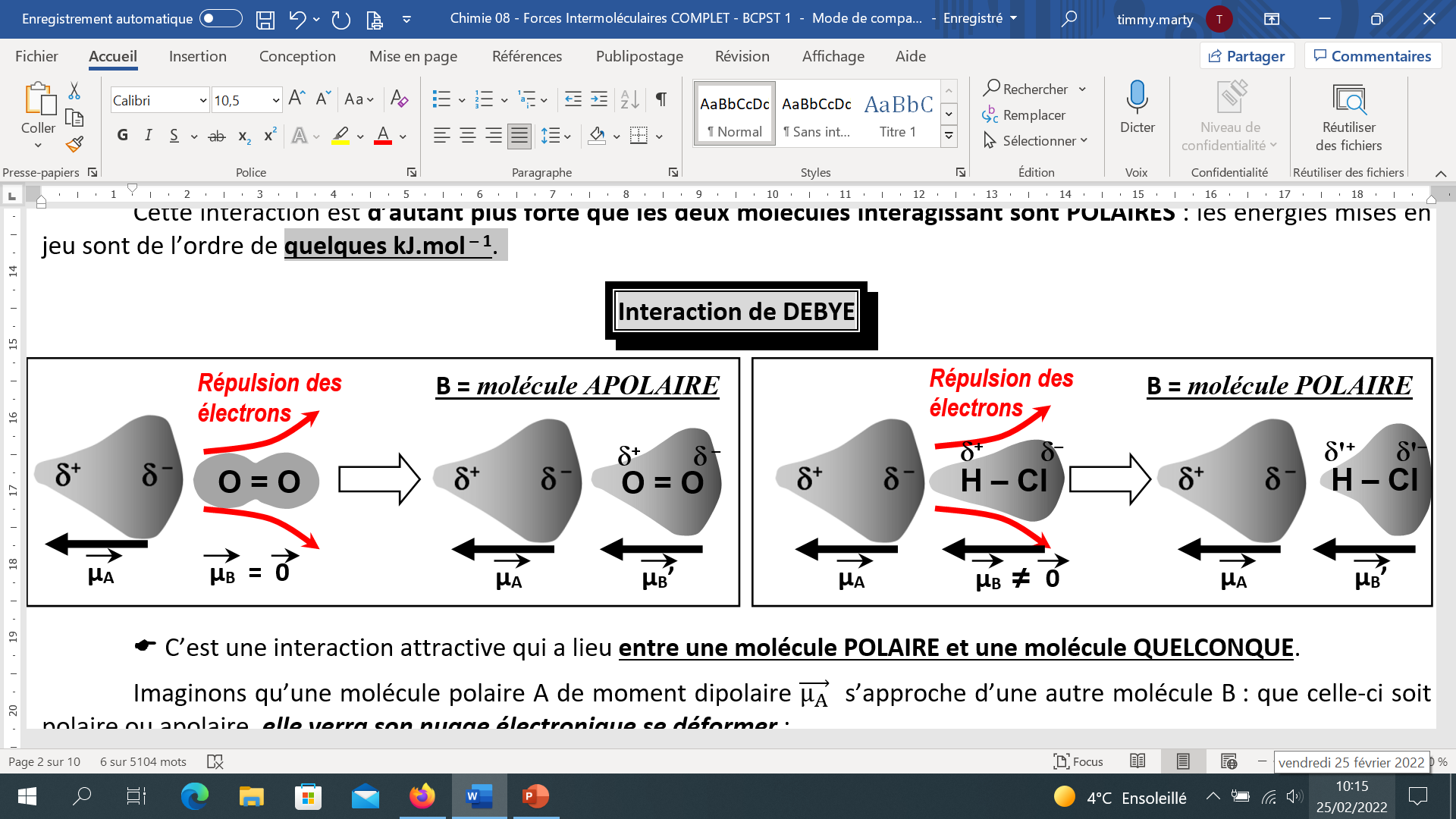 Entre 1 molécule POLAIRE et 1 molécule QUELCONQUE
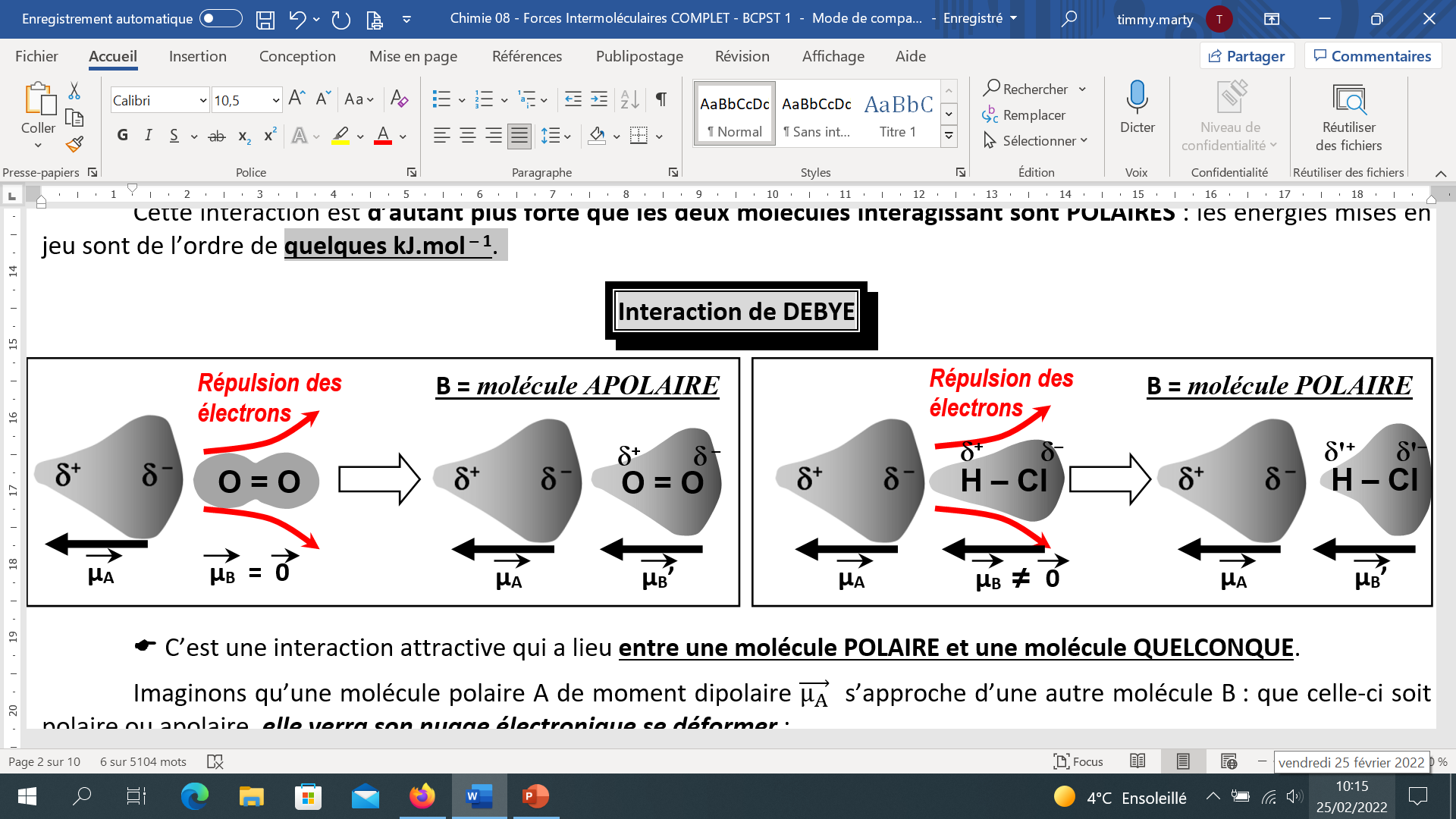 b/ Les trois interactions « dipôle/dipôle » de Van der Waals
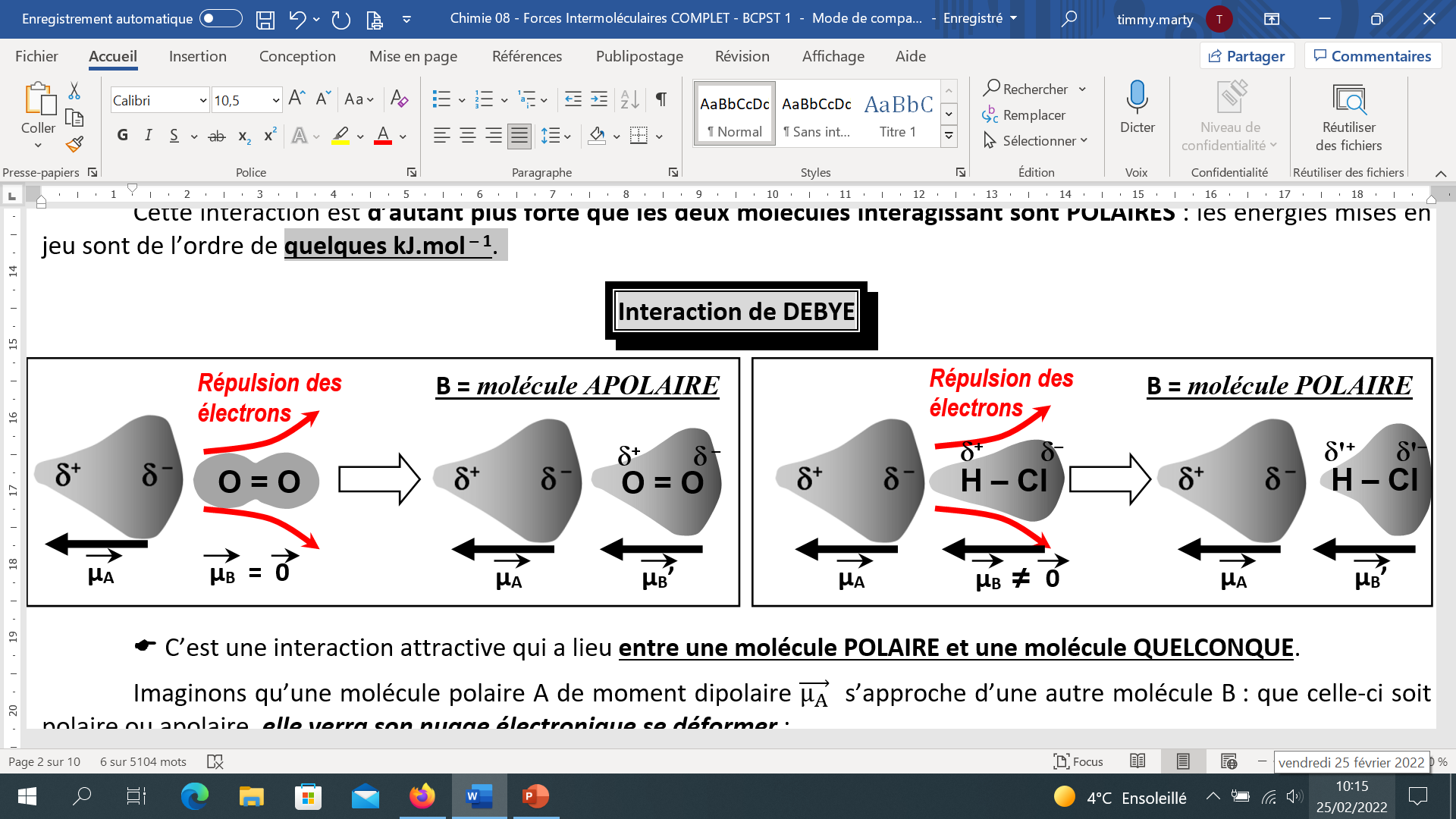 Entre 1 molécule POLAIRE et 1 molécule QUELCONQUE
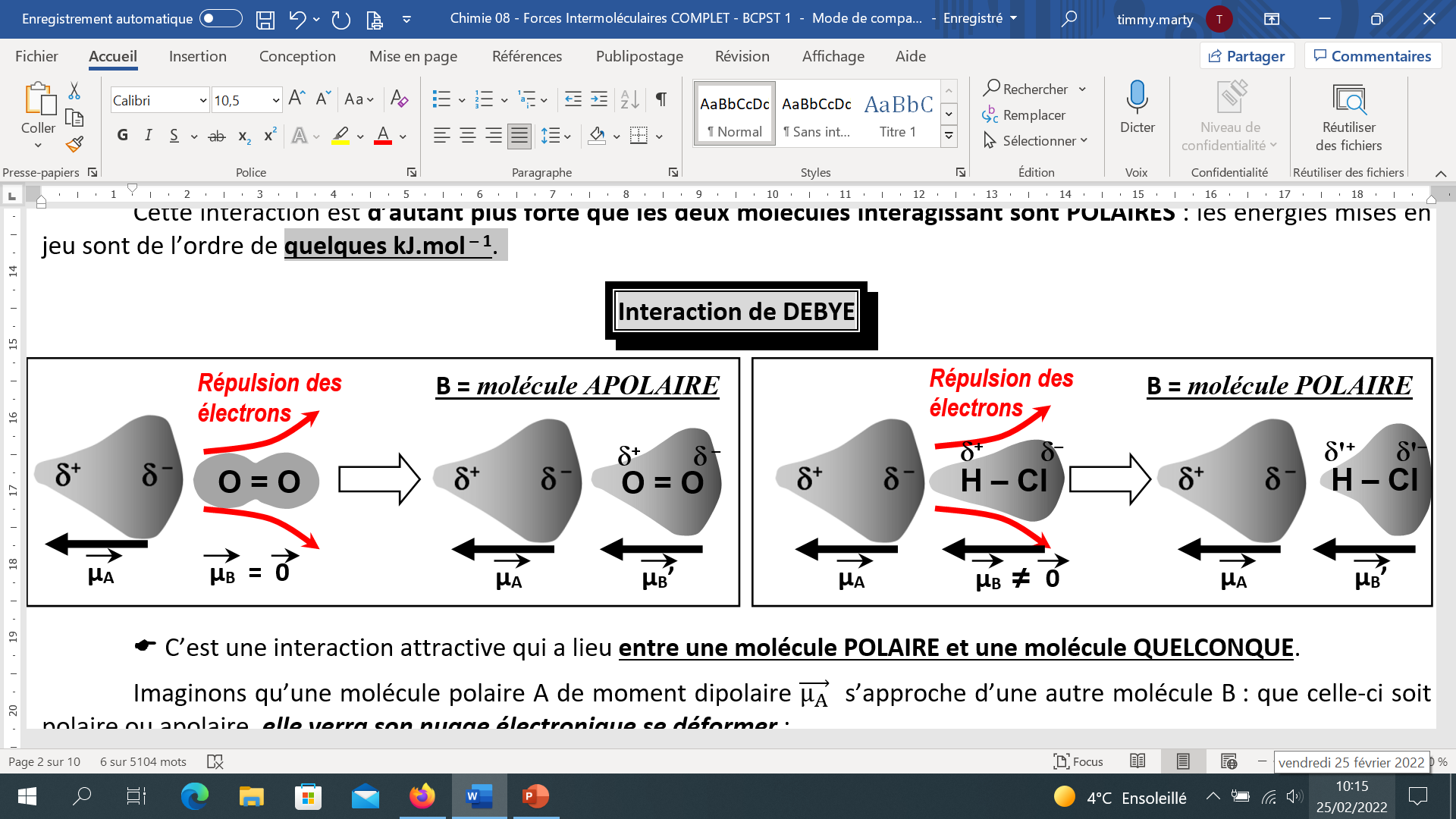 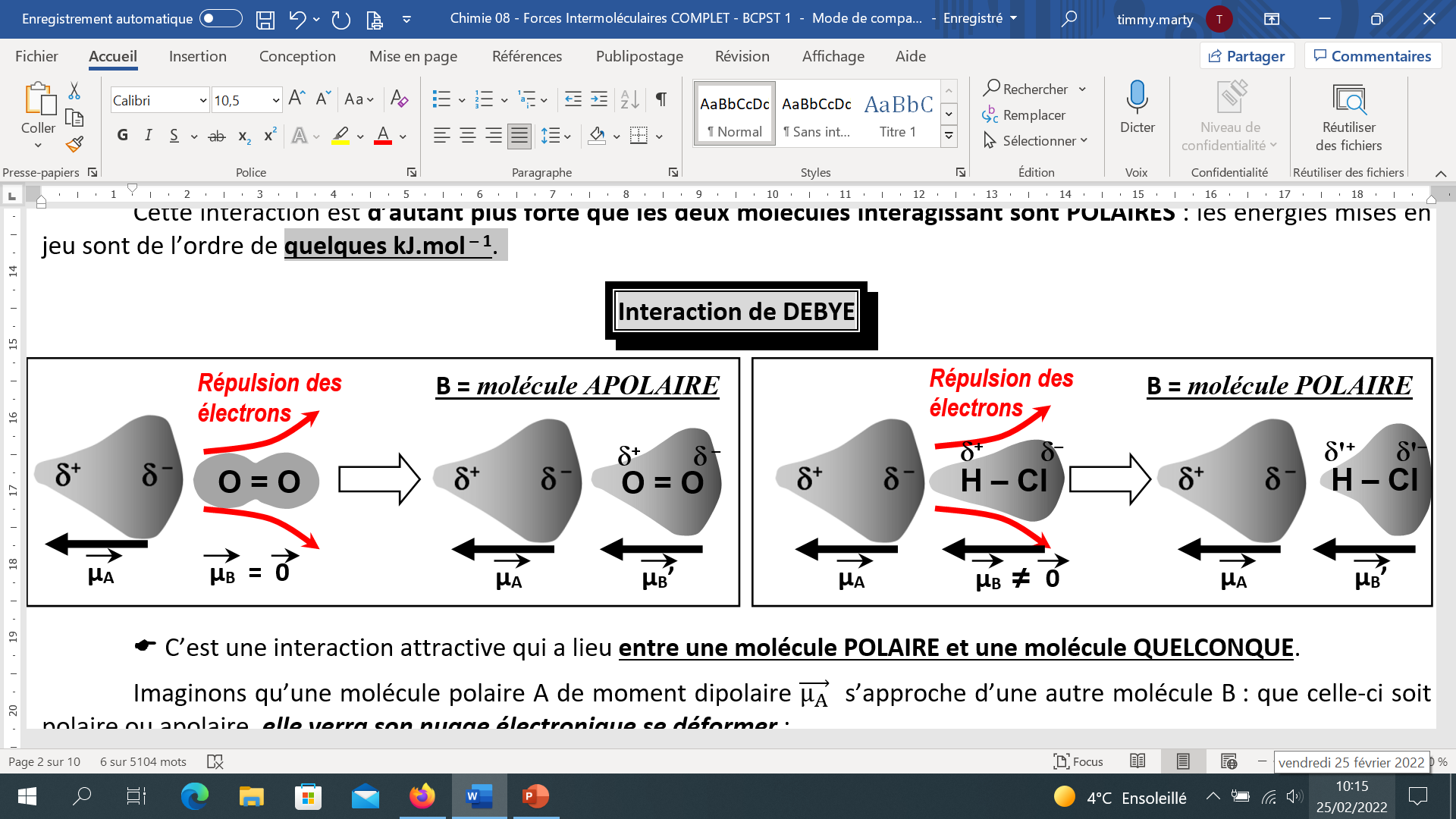 Interaction d’autant plus forte que la 1ère molécule est POLAIRE et que la 2nde est POLARISABLE : énergies mises en jeu de l’ordre du kJ.mol – 1
b/ Les trois interactions « dipôle/dipôle » de Van der Waals
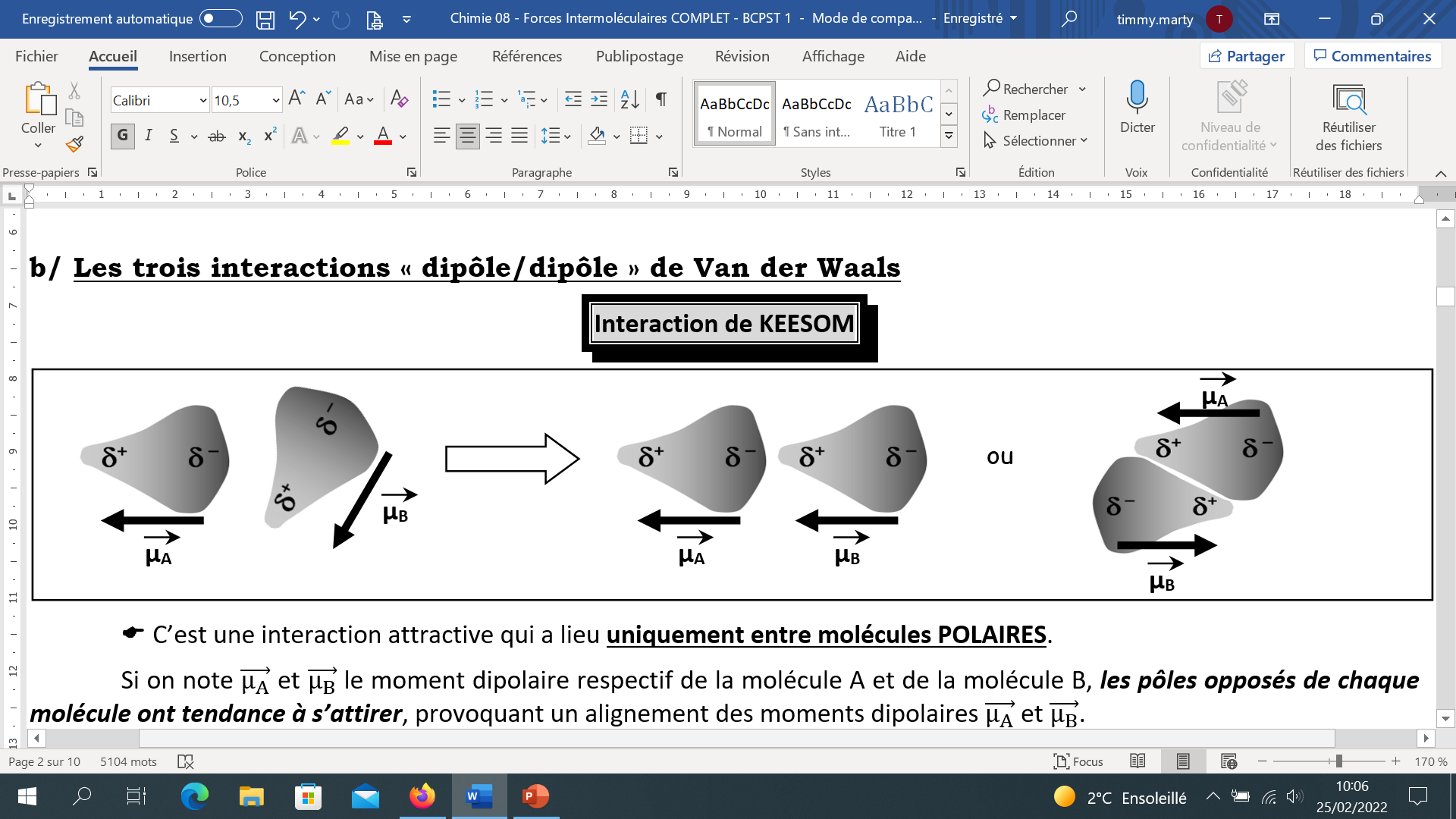 Entre 2 molécules POLAIRES
Interaction d’autant plus forte que les 2 molécules interagissant sont POLAIRES : énergies mises en jeu de l’ordre du kJ.mol – 1
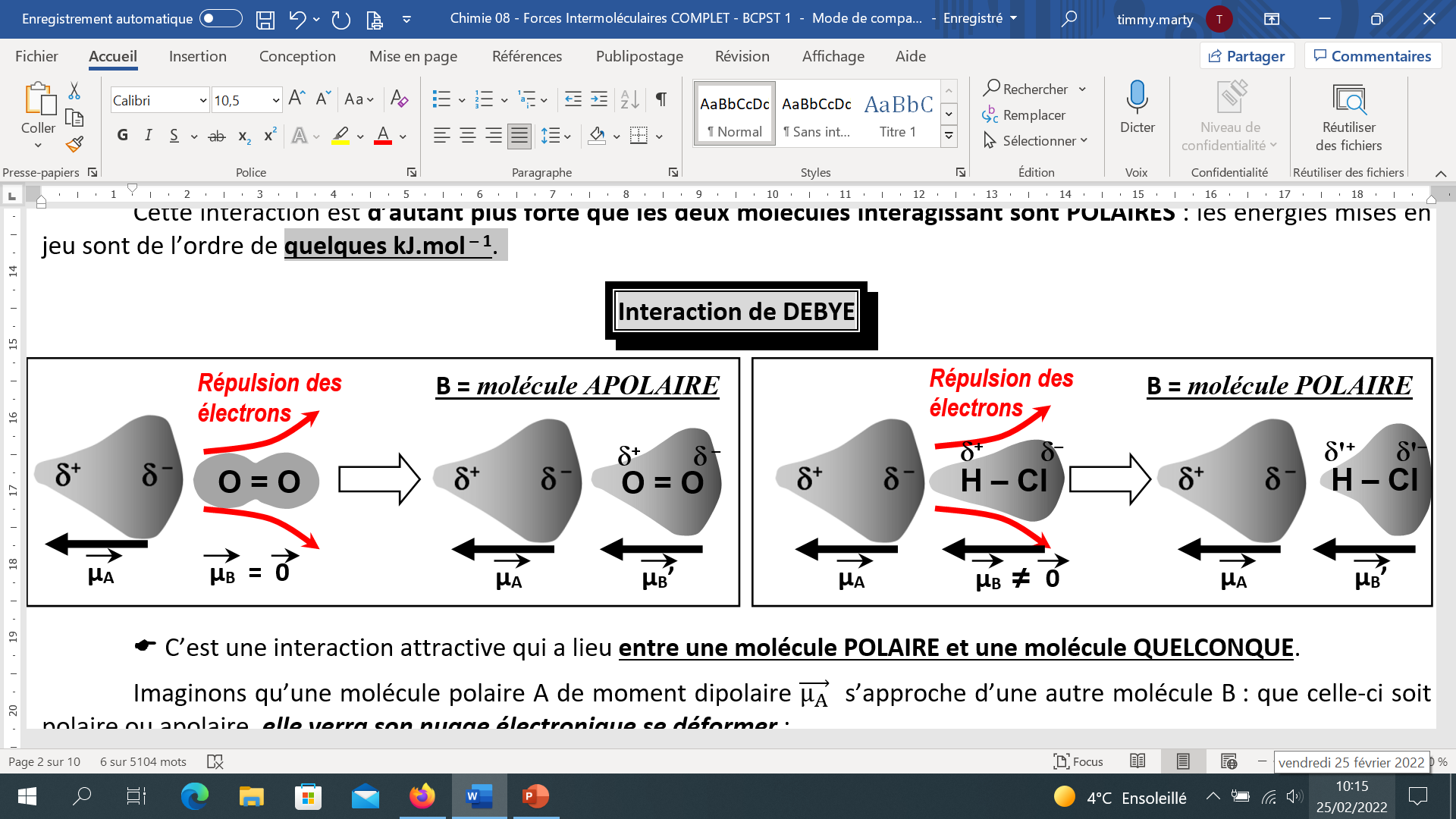 Entre 1 molécule POLAIRE et 1 molécule QUELCONQUE
Interaction d’autant plus forte que la 1ère molécule est POLAIRE et que la 2nde est POLARISABLE : énergies mises en jeu de l’ordre du kJ.mol – 1
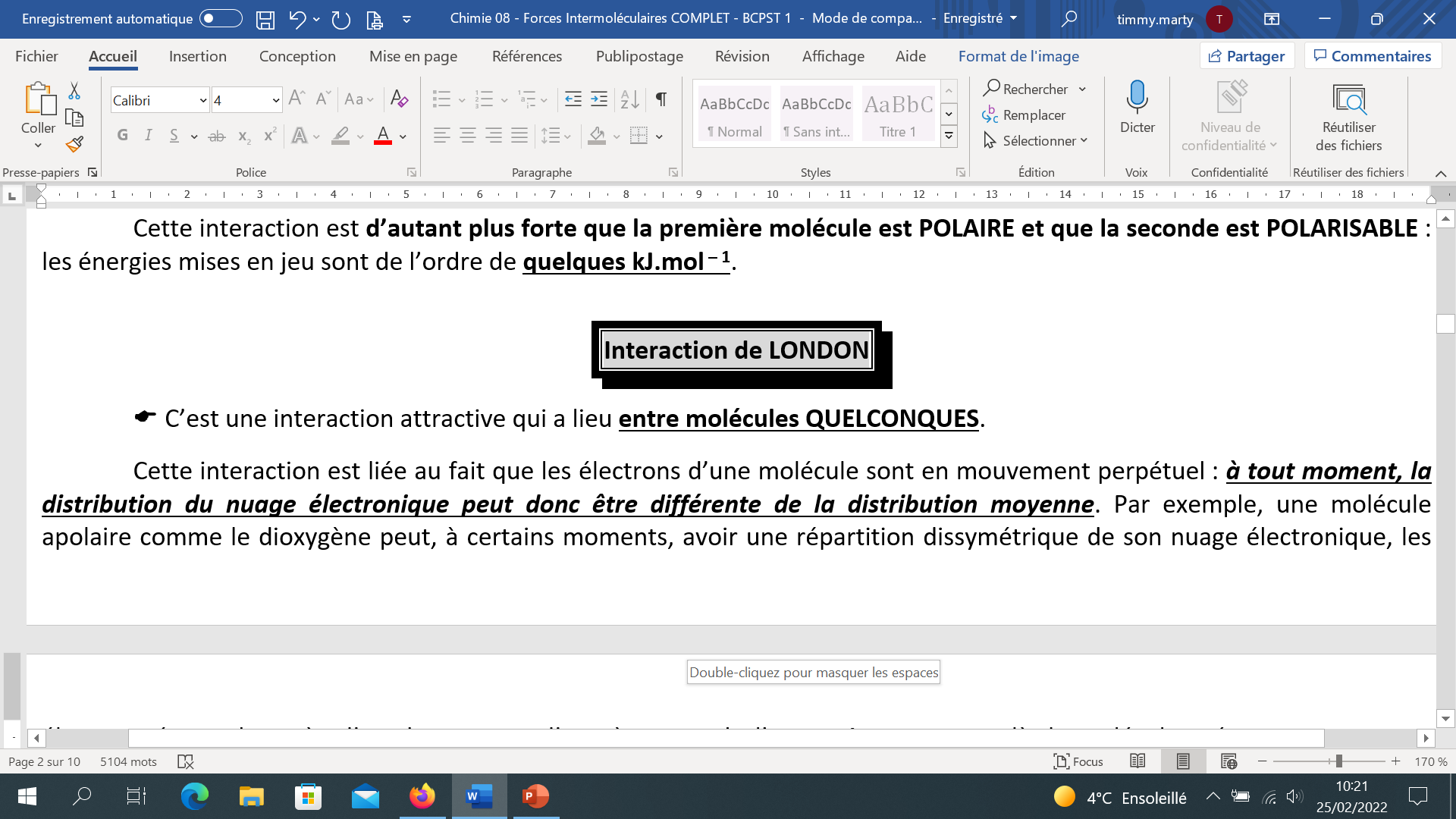 Entre 2 molécules QUELCONQUES
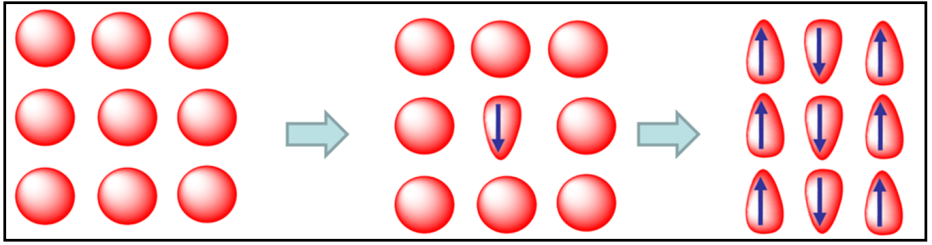 Interaction d’autant plus forte que les molécules interagissant sont 
POLARISABLES : énergies mises en jeu de l’ordre du kJ.mol – 1
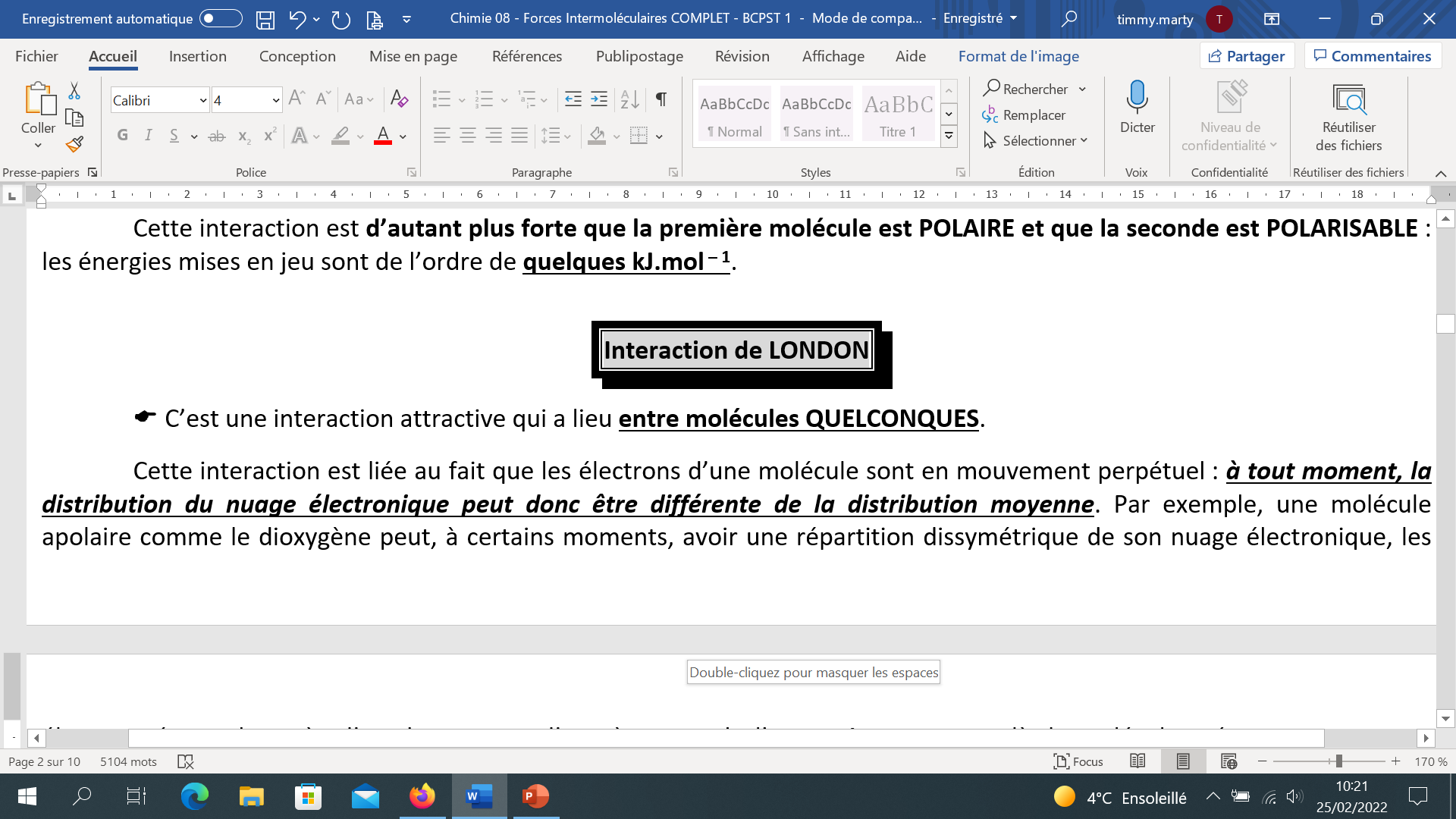 Entre 2 molécules QUELCONQUES
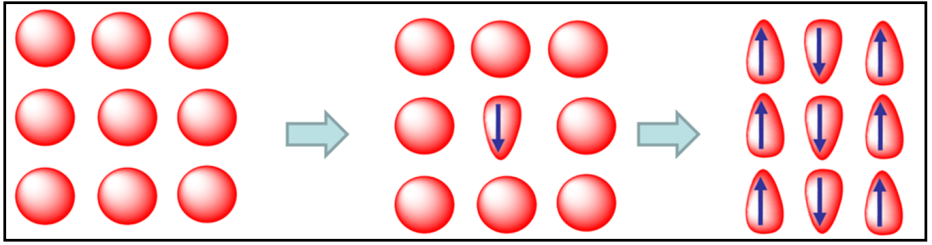 Interaction d’autant plus forte que les molécules interagissant sont 
POLARISABLES : énergies mises en jeu de l’ordre du kJ.mol – 1
c/ Comparaison des 3 interactions de Van der Waals
Molécules APOLAIRES
Molécules de plus en plus POLAIRES
Sauf pour les molécules fortement polaires où l’interaction de Keesom a de l’importance, c’est l’interaction de London qui prédomine sur les autres.
c/ Comparaison des 3 interactions de Van der Waals
Molécules APOLAIRES





        Vocabulaire :
 La liaison hydrogène est une interaction attractive qui s’établit entre :
X–H             |Y
                 (liaison H)
Molécules de plus en plus POLAIRES
Sauf pour les molécules fortement polaires où l’interaction de Keesom a de l’importance, c’est l’interaction de London qui prédomine sur les autres.
2) La liaison hydrogène
d -   d+
Un atome d’hydrogène polarisé d+ lié à un ato-me X très électronégatif (X = N, O, F) ;
Un doublet non liant porté par un atome Y très électronégatif (Y = N, O, S, halogènes) ;
Une molécule possédant des atomes d’hydrogène pouvant établir des liaisons H est dite PROTIQUE.
E (VdW) < E (liaison H) < E (covalente)
2) La liaison hydrogène





	 Vocabulaire :


	 Propriétés :


 Energie de la liaison H ≈
 La liaison hydrogène est une interaction attractive qui s’établit entre :
d -   d+
X–H             |Y
                 (liaison H)
Un atome d’hydrogène polarisé d+ lié à un ato-me X très électronégatif (X = N, O, F) ;
Un doublet non liant porté par un atome Y très électronégatif (Y = N, O, S, halogènes) ;
Une molécule possédant des atomes d’hydrogène pouvant établir des liaisons H est dite PROTIQUE.
Alignement des atomes X – H – Y pour limiter la répulsion des éléments X et Y très électronégatifs : on dit que la liaison H est DIRECTIVE ;
quelques dizaines de kJ.mol – 1 ;
E (VdW) < E (liaison H) < E (covalente)
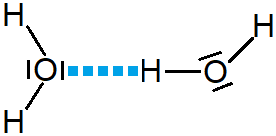 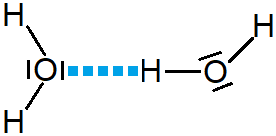  Application 2 : 
Dessiner une liaison hydrogène entre 2 molécules d’eau.
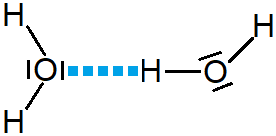 2) La liaison hydrogène
Une molécule pouvant établir des liaisons H intermolécu-laires avec elle-même est dite PROTIQUE.
 Vocabulaire :


	 Propriétés :


 Energie de la liaison H ≈
Alignement des atomes X – H – Y pour limiter la répulsion des éléments X et Y très électronégatifs : on dit que la liaison H est DIRECTIVE ;
quelques dizaines de kJ.mol – 1 ;
E (VdW) < E (liaison H) < E (covalente)
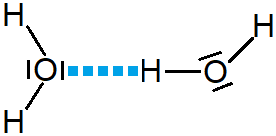  Application 2 : 
Dessiner une liaison hydrogène entre 2 molécules d’eau.
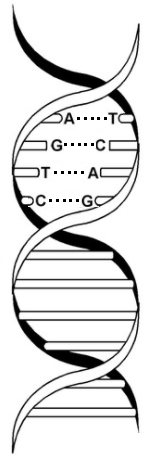 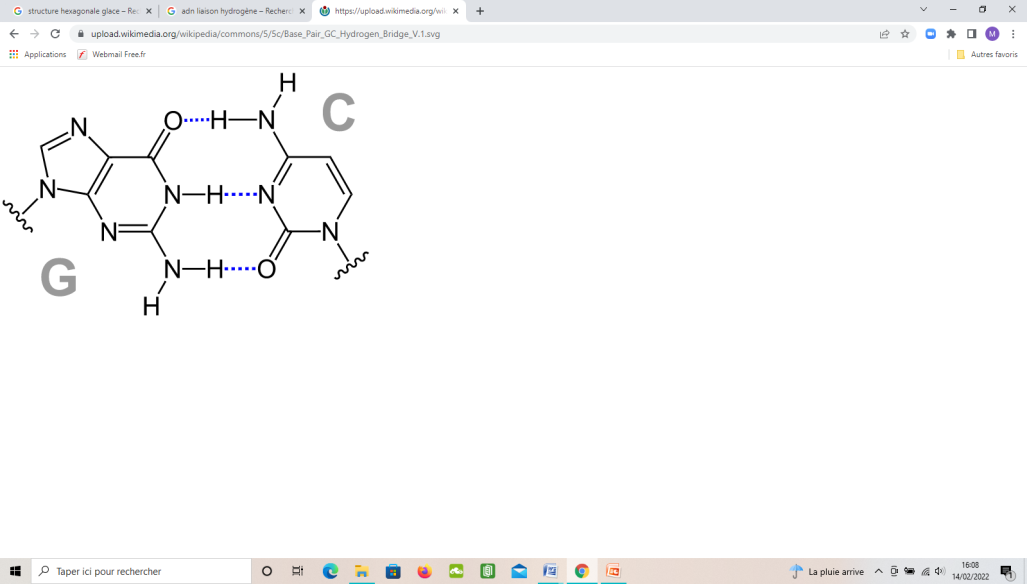 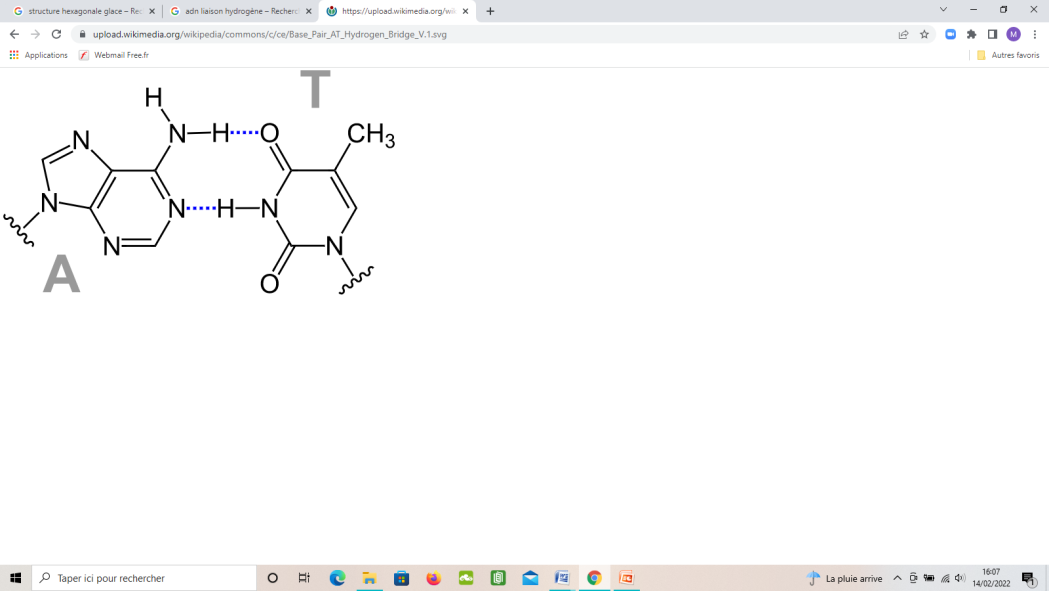 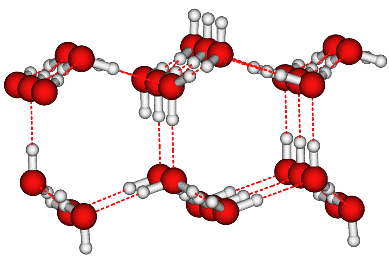  Application 2 : 
Dessiner une liaison hydrogène entre 2 molécules d’eau.
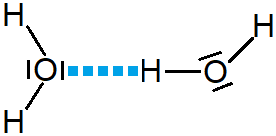 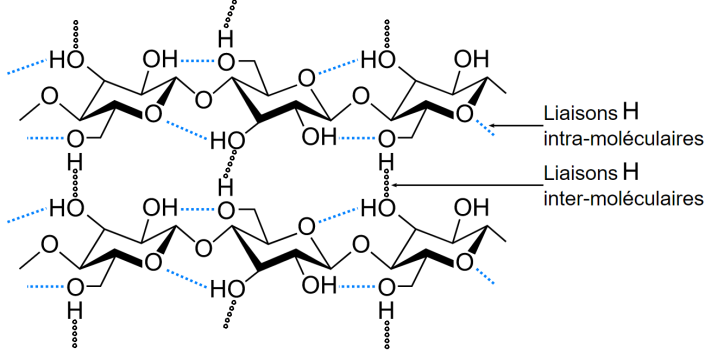  Application 2 : 
Dessiner une liaison hydrogène entre 2 molécules d’eau.
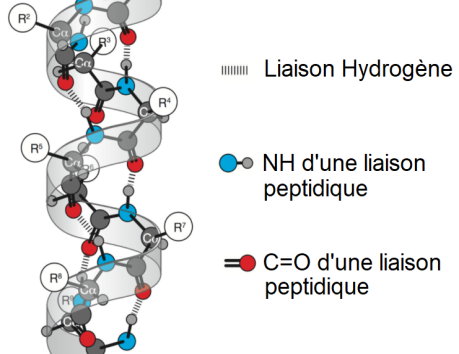 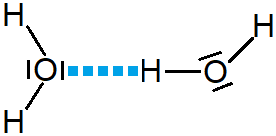 II- Conséquences expérimentales
1) Températures de changement d’état
Elles sont le reflet de la force des interactions intermoléculaires au sein du corps pur
Plus la température de fusion ou d’ébullition d’un corps pur est gran-de, plus les interactions intermoléculaires s’établissant entre molécules de corps pur sont importantes.
II- Conséquences expérimentales
1) Températures de changement d’état
Plus la température de fusion ou d’ébullition d’un corps pur est gran-de, plus les interactions intermoléculaires s’établissant entre molécules de corps pur sont importantes.
 METHODE : Analyse des températures de changement d’état de différents corps purs :
 Raisonner sur les interactions de VdW de type London  ; pour cela, comparer la polarisabilité des molécules pour déterminer entre lesquelles ces interactions sont les plus fortes.    
 Si les molécules sont polaires, il s’établit en plus des interactions de VdW de type Keesom et Debye, équivalente d’un point de vue énergétique ;
 Si les molécules sont protiques, il s’établit en plus des liaisons H, beaucoup plus fortes !
  A structure comparable, un composé pouvant établir des liaisons H intermoléculaires et intra-moléculaires établira moins de liaisons H intermoléculaires qu’un composé ne pouvant établir que des liaisons H intermoléculaires.
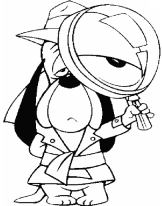  Application 3 : Interpréter les différences de température d’ébullition des gaz nobles.
 Composés APOLAIRES APROTIQUES
- Il ne s’établit entre eux que des interactions de VdW de type London.
- De He à Kr, atomes de + en + volumineux, donc de + en + polarisables
donc les interactions de London sont de plus en plus intenses : Téb augmente.
 METHODE : Analyse des températures de changement d’état de différents corps purs :
 Raisonner sur les interactions de VdW de type London  ; pour cela, comparer la polarisabilité des molécules pour déterminer entre lesquelles ces interactions sont les plus fortes.    
 Si les molécules sont polaires, il s’établit en plus des interactions de VdW de type Keesom et Debye, équivalente d’un point de vue énergétique ;
 Si les molécules sont protiques, il s’établit en plus des liaisons H, beaucoup plus fortes !
  A structure comparable, un composé pouvant établir des liaisons H intermoléculaires et intra-moléculaires établira moins de liaisons H intermoléculaires qu’un composé ne pouvant établir que des liaisons H intermoléculaires.
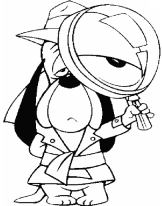  Application 3 : Interpréter les différences de température d’ébullition des gaz nobles.
 Composés APOLAIRES APROTIQUES
- Il ne s’établit entre eux que des interactions de VdW de type London.
- De He à Kr, atomes de + en + volumineux, donc de + en + polarisables
donc les interactions de London sont de plus en plus intenses : Téb augmente.
 Application 4 : Interpréter les différences de température d’ébullition des molécules suivantes où l’atome central appartient à la 16ème colonne du tableau périodique.
# Comparaison de H2S, H2Se et H2Te :
 Molécules POLAIRES APROTIQUES
- Il ne s’établit entre elles que des interactions de VdW de type Keesom, Debye et London (London majoritaire).
 METHODE : Analyse des températures de changement d’état de différents corps purs :
 Raisonner sur les interactions de VdW de type London  ; pour cela, comparer la polarisabilité des molécules pour déterminer entre lesquelles ces interactions sont les plus fortes.    
 Si les molécules sont polaires, il s’établit en plus des interactions de VdW de type Keesom et Debye, équivalente d’un point de vue énergétique ;
 Si les molécules sont protiques, il s’établit en plus des liaisons H, beaucoup plus fortes !
  A structure comparable, un composé pouvant établir des liaisons H intermoléculaires et intra-moléculaires établira moins de liaisons H intermoléculaires qu’un composé ne pouvant établir que des liaisons H intermoléculaires.
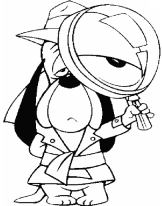  Application 4 : Interpréter les différences de température d’ébullition des molécules suivantes où l’atome central appartient à la 16ème colonne du tableau périodique.
# Comparaison de H2S, H2Se et H2Te :
 Molécules POLAIRES APROTIQUES
- Il ne s’établit entre elles que des interactions de VdW de type Keesom, Debye et London (London majoritaire).
- De H2S à H2Te, l’atome central est de plus en plus volumineux, donc la molécule est de plus en plus polarisable
: les interactions de London sont donc de plus en plus intenses : Téb augmente.
 Molécule POLAIRE PROTIQUE
# Comparaison de H2O avec les autres :
En plus des interactions de WdW (Keesom majoritaire), les molécules d’eau établissent entre elles des liaisons hydrogène 10 fois plus fortes. D’où une température d’ébullition très élevée par rapport aux 3 autres.
 METHODE : Analyse des températures de changement d’état de différents corps purs :
 Raisonner sur les interactions de VdW de type London  ; pour cela, comparer la polarisabilité des molécules pour déterminer entre lesquelles ces interactions sont les plus fortes.    
 Si les molécules sont polaires, il s’établit en plus des interactions de VdW de type Keesom et Debye, équivalente d’un point de vue énergétique ;
 Si les molécules sont protiques, il s’établit en plus des liaisons H, beaucoup plus fortes !
  A structure comparable, un composé pouvant établir des liaisons H intermoléculaires et intra-moléculaires établira moins de liaisons H intermoléculaires qu’un composé ne pouvant établir que des liaisons H intermoléculaires.
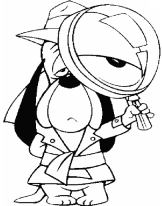  Application 4 : Interpréter les différences de température d’ébullition des molécules suivantes où l’atome central appartient à la 16ème colonne du tableau périodique.
 Molécule POLAIRE PROTIQUE
# Comparaison de H2O avec les autres :
En plus des interactions de WdW (Keesom majoritaire), les molécules d’eau établissent entre elles des liaisons hydrogène 10 fois plus fortes. D’où une température d’ébullition très élevée par rapport aux 3 autres.
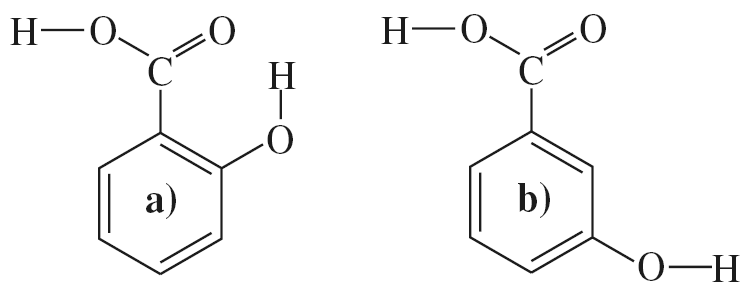  Application 5 : 
Interpréter les différences de température de fusion des molécules ci-dessous.
Tfusion (a) = 159 °C
Tfusion (b) = 203 °C
b) ne peut établir que des liaisons H intermoléculaires ;
     a) peut établir des liaisons H intermoléculaires + intramoléculaires ;
 Application 4 : Interpréter les différences de température d’ébullition des molécules suivantes où l’atome central appartient à la 16ème colonne du tableau périodique.
# Comparaison de H2O avec les autres :
 Molécule POLAIRE PROTIQUE
En plus des interactions de WdW (Keesom majoritaire), les molécules d’eau établissent entre elles des liaisons hydrogène 10 fois plus fortes. D’où une température d’ébullition très élevée par rapport aux 3 autres.
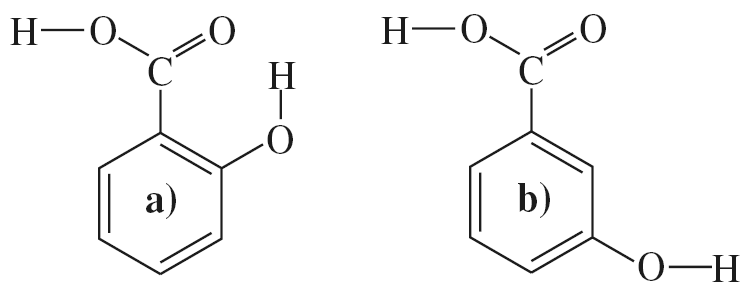  Application 5 : 
Interpréter les différences de température de fusion des molécules ci-dessous.
Tfusion (a) = 159 °C
Tfusion (b) = 203 °C
b) ne peut établir que des liaisons H intermoléculaires ;
     a) peut établir des liaisons H intermoléculaires + intramoléculaires ; 
            Mais les liaisons H intramoléculaires se forment au détriment des liaisons H intermoléculaires : 
  il y a donc moins de liaisons H intermoléculaires entre molécules a) ;
  il y a donc moins de cohésion entre les molécules a) ; 
  il faudra donc moins d’énergie pour rompre les liaisons intermoléculaires.
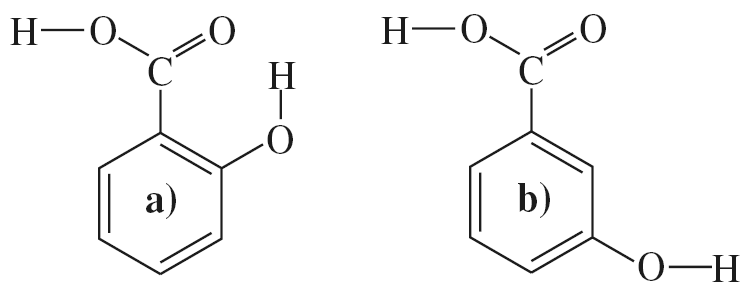  Application 5 : Interpréter les différences de température de fusion pour ces molécules.
Tfusion (a) = 159 °C
Tfusion (b) = 203 °C
b) ne peut établir que des 
liaisons H intermoléculaires ;
     a) peut établir des liaisons H intermoléculaires + intramoléculaires ; 
            Mais les liaisons H intramoléculaires se forment au détriment des liaisons H intermoléculaires :
 il y a donc moins de liaisons H intermoléculaires entre molécules a) ;
  il y a donc moins de cohésion entre les molécules a) ; 
  il faudra donc moins d’énergie pour rompre les liaisons intermoléculaires.
2) Solubilité dans un solvant
a/ Classification des solvants
Polaires Protiques
- les solvants                                             : eau, ammoniac, alcools, acides carboxyliques …

- les solvants                                             : l’acétone (a), l’éthoxyéthane (b), le DMSO (c), le DMF (d) , le THF (e), le dichloroméhane (f), …
Polaires Aprotiques
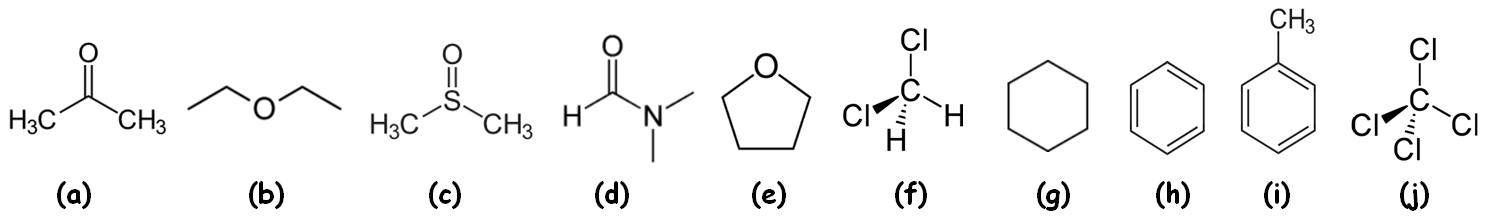 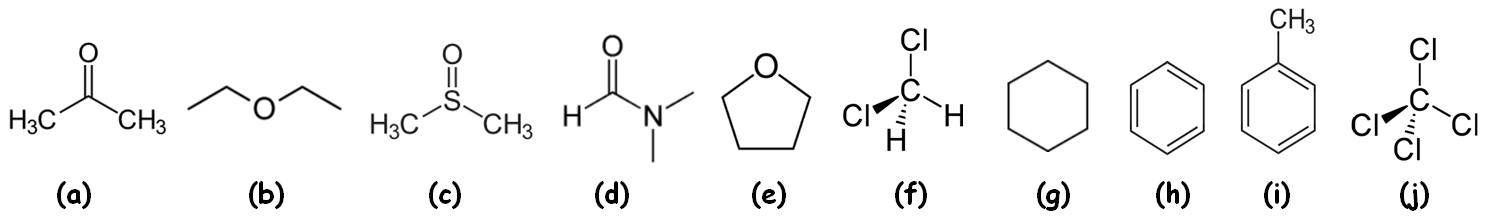 2) Solubilité dans un solvant
a/ Classification des solvants
- les solvants                                             : eau, ammoniac, alcools, acides carboxyliques …

- les solvants                                            : l’acétone (a), l’éthoxyéthane (b), le DMSO (c), le DMF (d), le THF (e), le dichloroméhane (f), …

- les solvants                                              :  l’hexane, l’heptane, le cyclohexane (g), le benzène (h), le toluène (i), le tétrachlorométhane (j) …
Polaires Protiques
Polaires Aprotiques
Apolaires Aprotiques
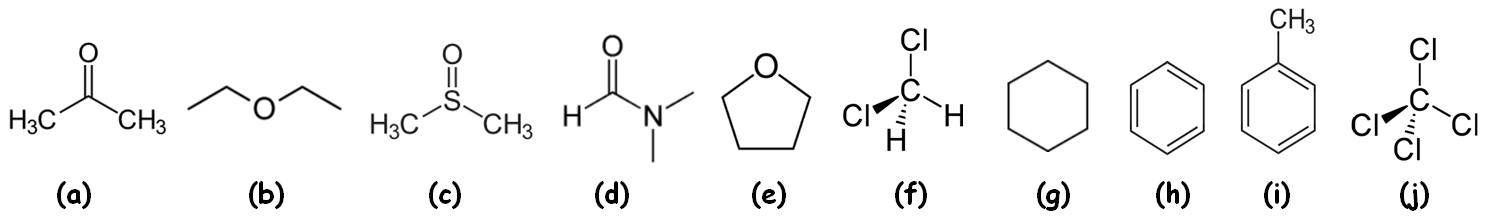 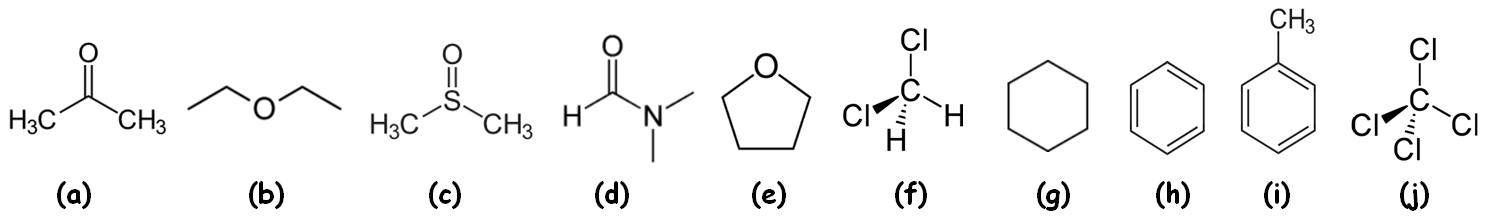 2) Solubilité dans un solvant
a/ Classification des solvants
- les solvants                                        : eau, ammoniac, alcools, acides carboxyliques …

- les solvants                                           : l’acétone (a), l’éthoxyéthane (b), (c), le DMF (d) , le THF (e), le dichloroméhane (f), …

- les solvants                                              : l’hexane, l’heptane, le cyclohexane (g), le ben-zène (h), le toluène (i), le tétrachlorométhane (j) …
Polaires Protiques
Polaires Aprotiques
Apolaires Aprotiques
b/ Prévision de la solubilité dans un solvant
 La connaissance de ces caractéristiques permet de prévoir la solubilité d’un composé A dans un solvant S : 



       De cette manière, les interactions intermoléculaires qui s’établiront entre molé-cules A et molécules S dans le mélange seront du même type que les interactions intermoléculaires qui existaient entre molécules A (dans A pur) et entre molécules S (dans S pur).
Une molécule A se dissout facilement dans un solvant S si A et S ont des caractéristiques similaires en terme de POLARITE et de PROTICITE.
Qui se ressemble s’assemble !
b/ Prévision de la solubilité dans un solvant
Une molécule A se dissout facilement dans un solvant S si A et S ont des caractéristiques similaires en terme de POLARITE et de PROTICITE.
Qui se ressemble s’assemble !
 Application 5 : Le méthanol H3C‐OH est-il soluble dans l’eau ? Dans le cyclohexane ?
Le méthanol est POLAIRE et PROTIQUE, comme l’eau : le méthanol se dissout bien dans l’eau.
En revanche, il ne se dissout pas bien dans le cyclohexane qui est APOLAIRE et APROTIQUE.
 Application 6 : Le diiode I2 est-il soluble dans l’eau ? Dans le cyclohexane ?
Le diiode est APOLAIRE et APROTIQUE, comme le cyclohexane : le diiode se dissout bien dans le cyclohexane.
En revanche, il ne se dissout pas bien dans l’eau qui est POLAIRE et PROTIQUE.
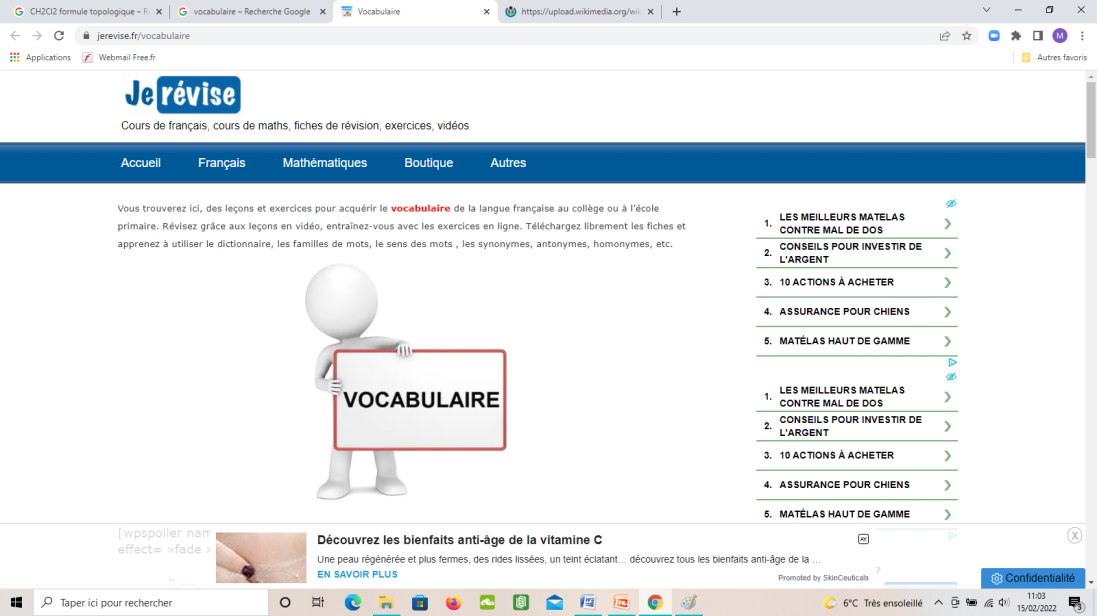 SOLUTE
MISCIBILITE
 Application 6 : Le diiode I2 est-il soluble dans l’eau ? Dans le cyclohexane ?
Le diiode est APOLAIRE et APROTIQUE, comme le cyclohexane : le diiode se dissout bien dans le cyclohexane.
En revanche, il ne se dissout pas bien dans l’eau qui est POLAIRE et PROTIQUE.
c/ Les étapes de la dissolution dans un solvant polaire
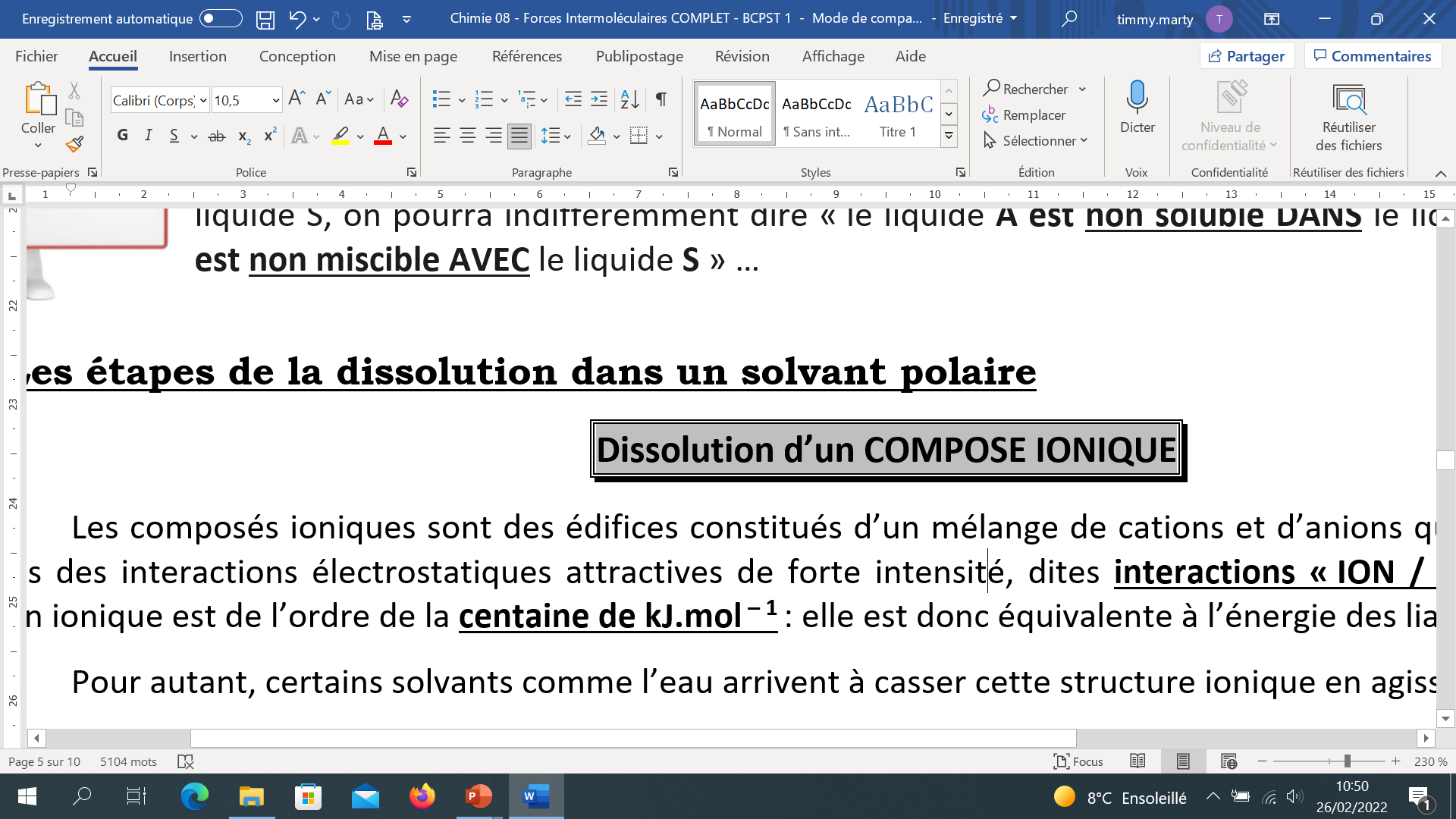  1ère étape: LA DISSOCIATION
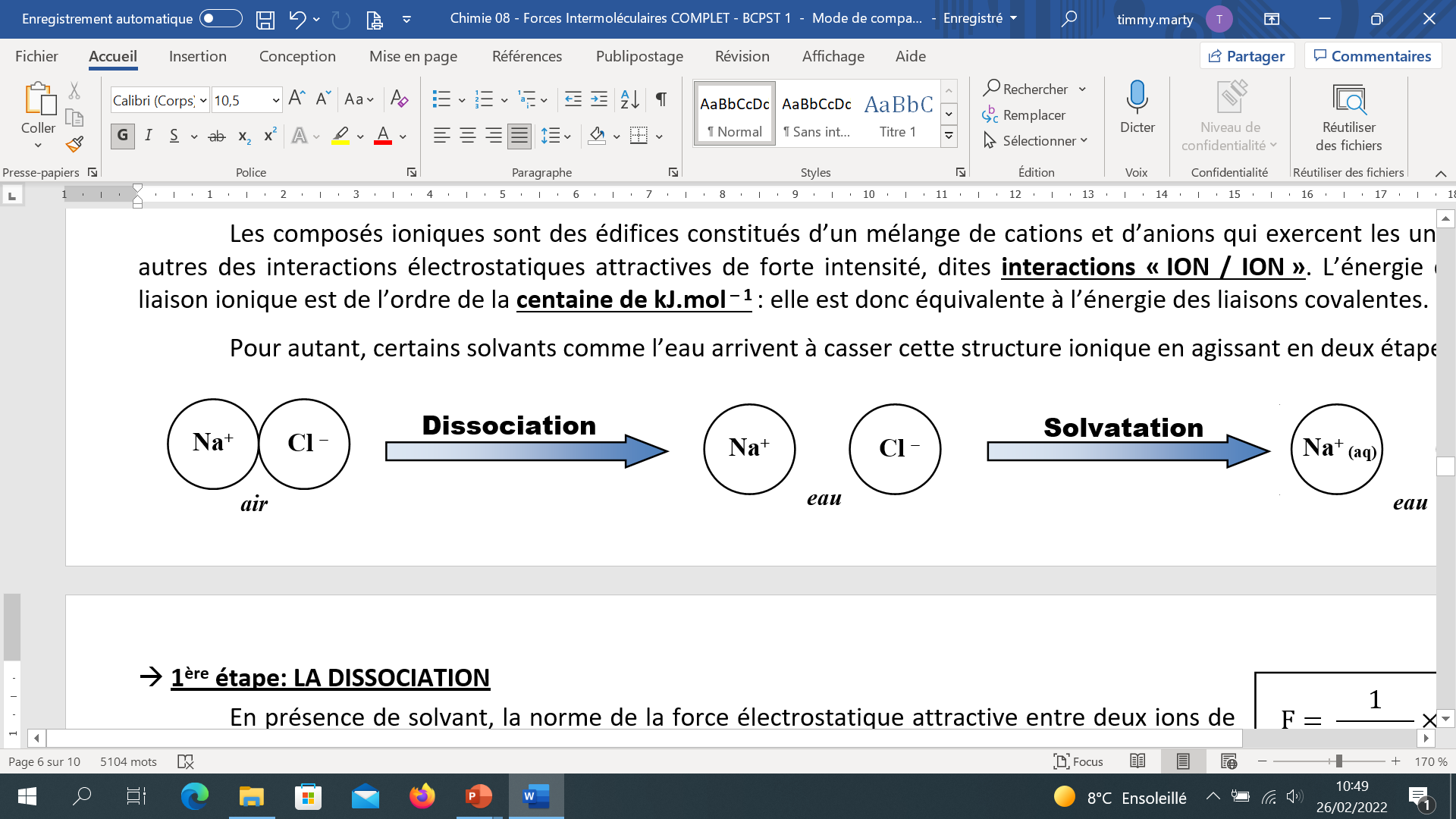 Plus er est grand, plus l’attraction entre les ions de charge opposée est faible et plus ces ions se dissocient facilement. 
    Conclusion : plus la permittivité re-lative d’un solvant est grande, plus ce solvant est DISSOCIANT (= dispersant).
Interactions « ION / ION »
Quelques centaines de kJ.mol – 1
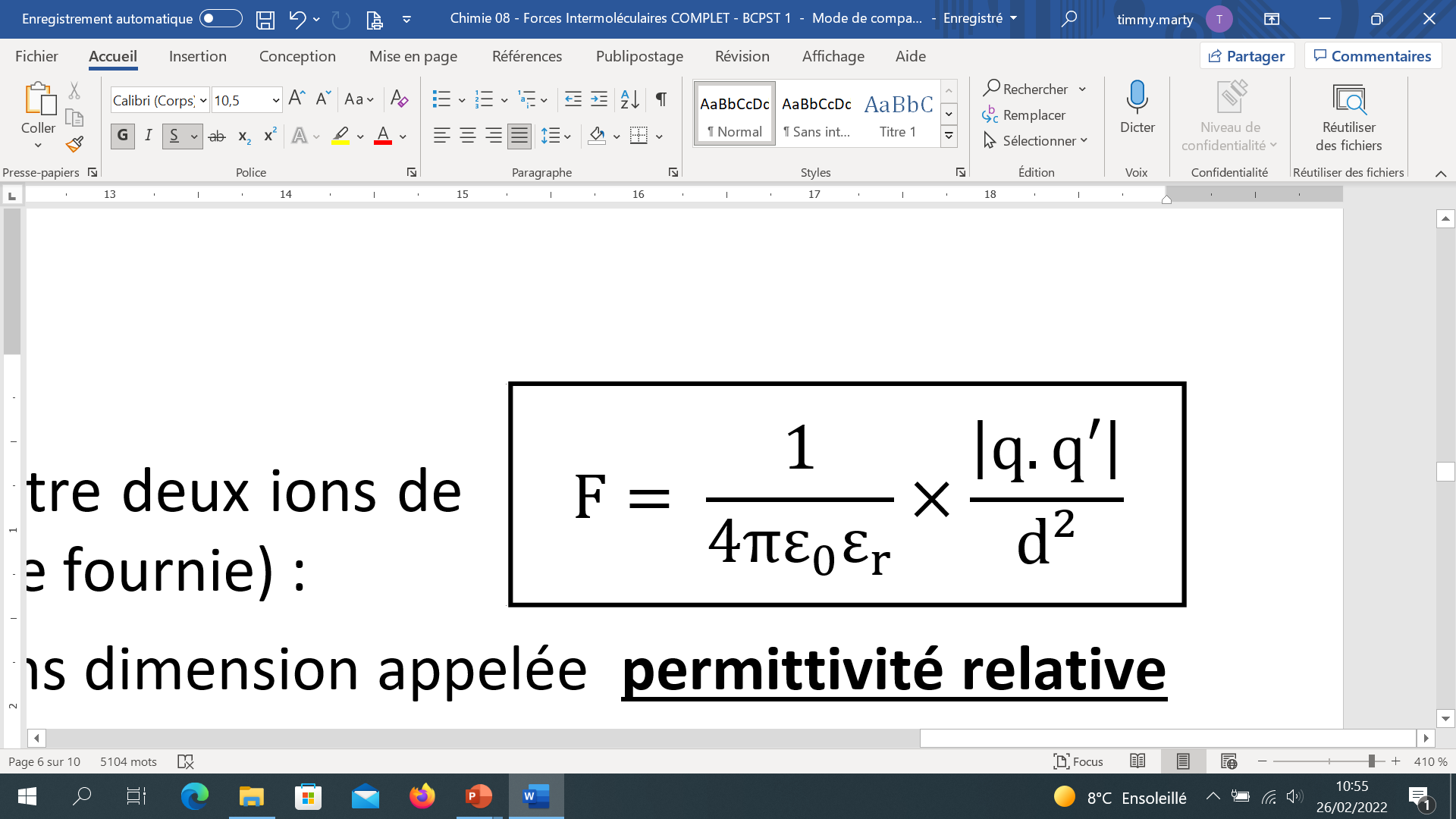  1ère étape: LA DISSOCIATION
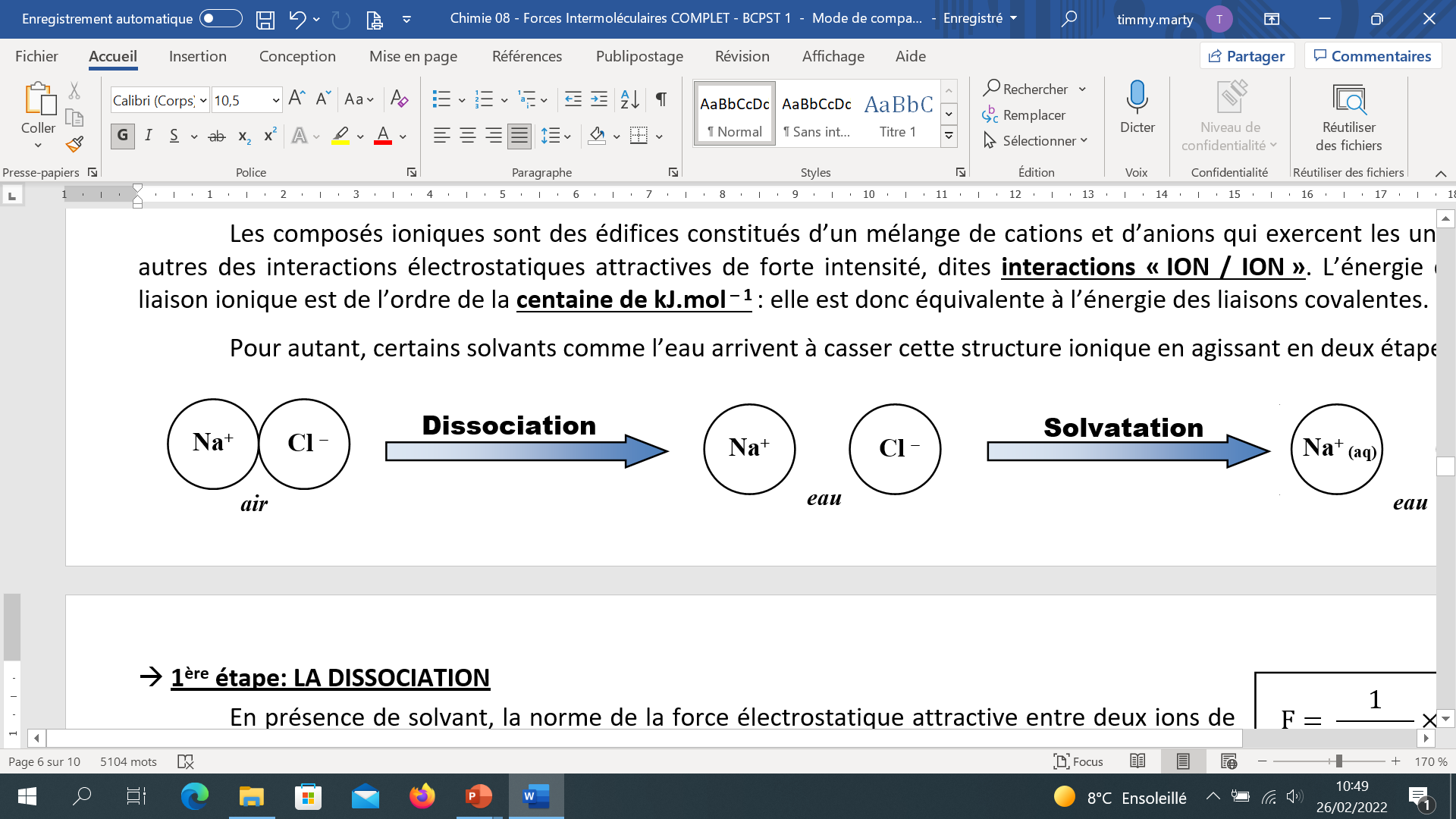 Plus er est grand, plus l’attraction entre les ions de charge opposée est faible et plus ces ions se dissocient facilement. 
     Conclusion : plus la permittivité re-lative d’un solvant est grande, plus ce solvant est DISSOCIANT (= dispersant).
Interactions « ION / ION »
Quelques centaines de kJ.mol – 1
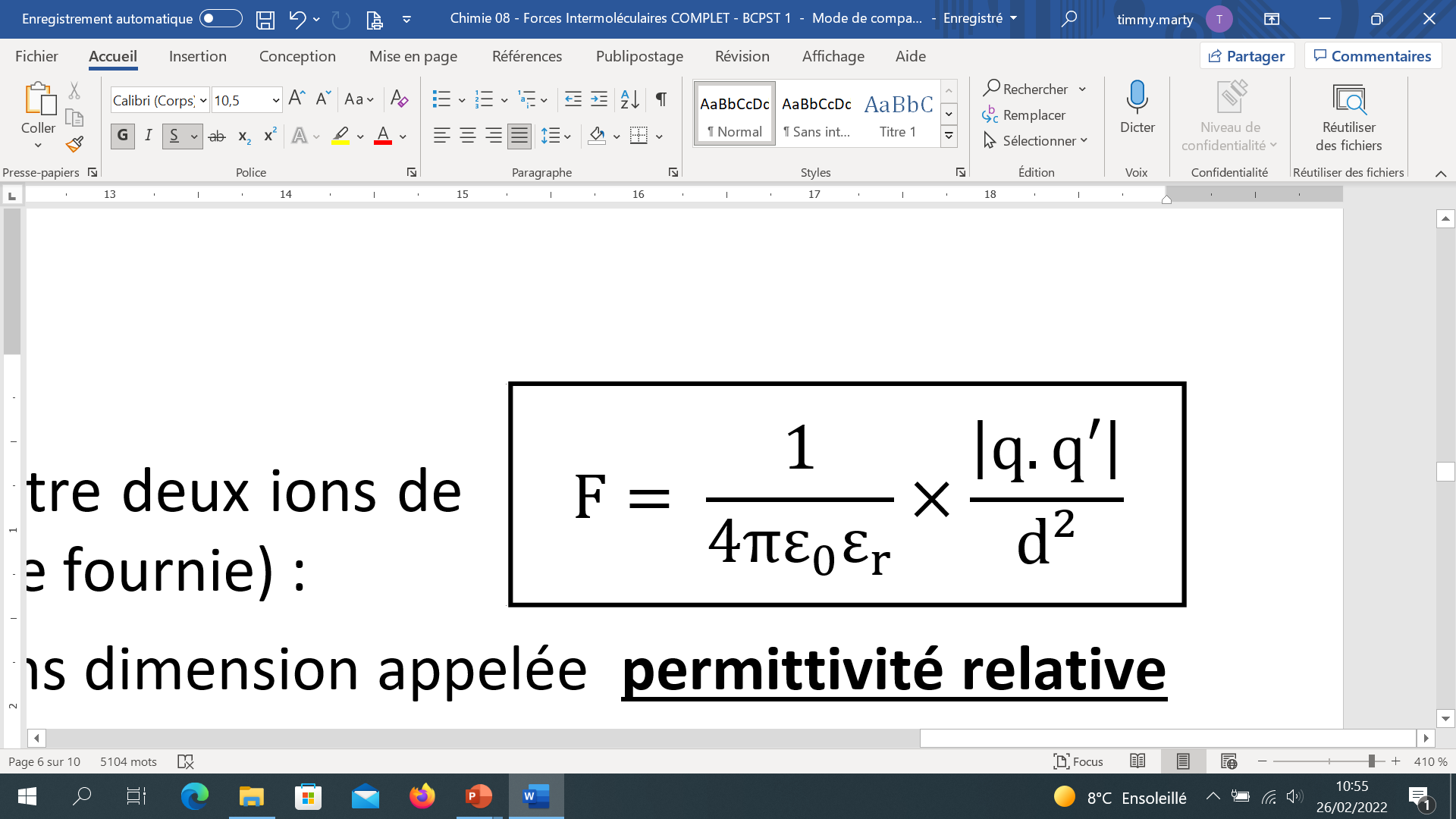 EAU = solvant TRES dissociant
Interactions « ION / DIPÔLE »
entre les ions et l’eau
 2ème étape: LA SOLVATATION
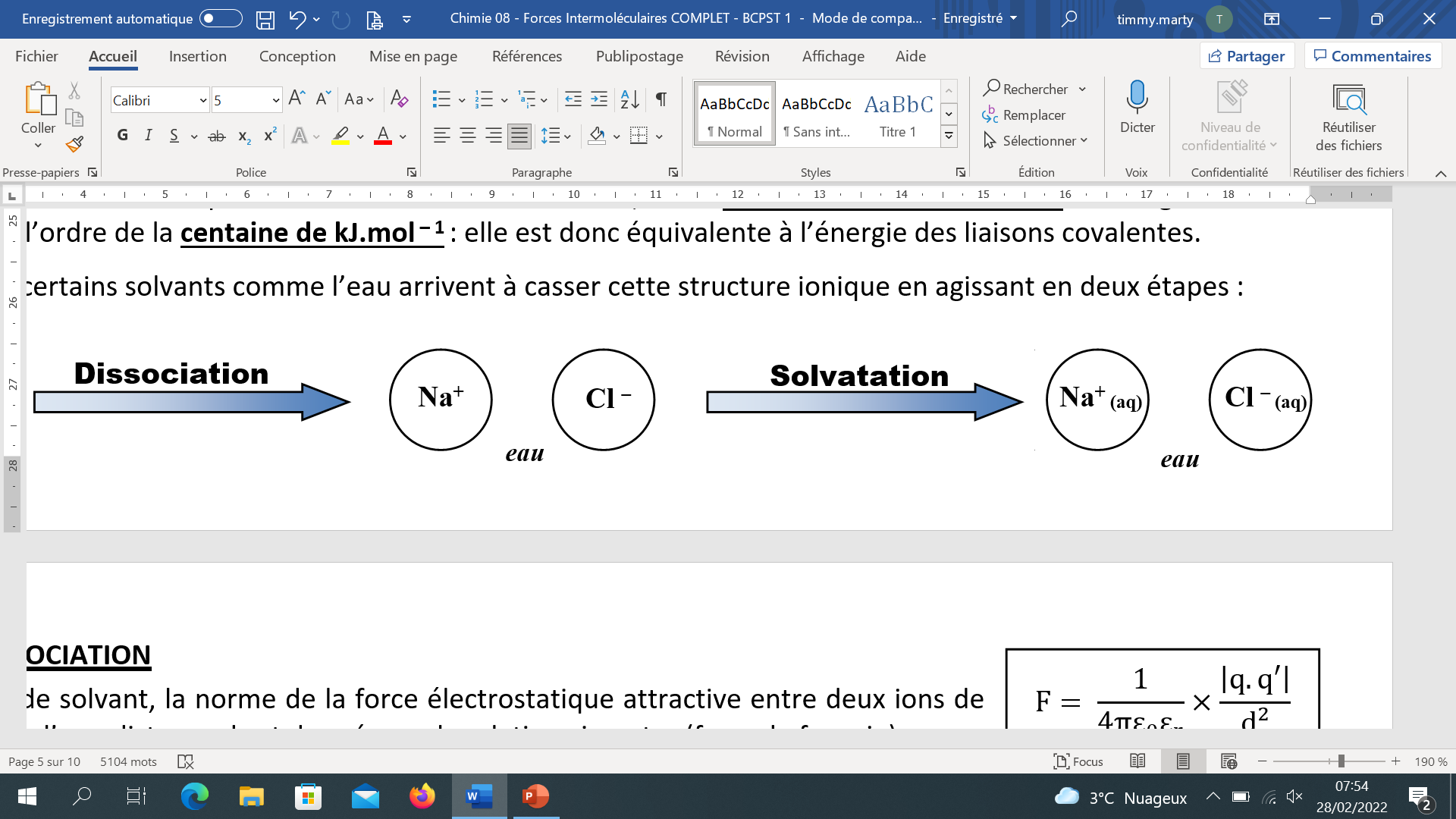 Quelques centaines de kJ.mol – 1
 2ème étape: LA SOLVATATION
Interactions « ION / DIPÔLE »
entre les ions et l’eau
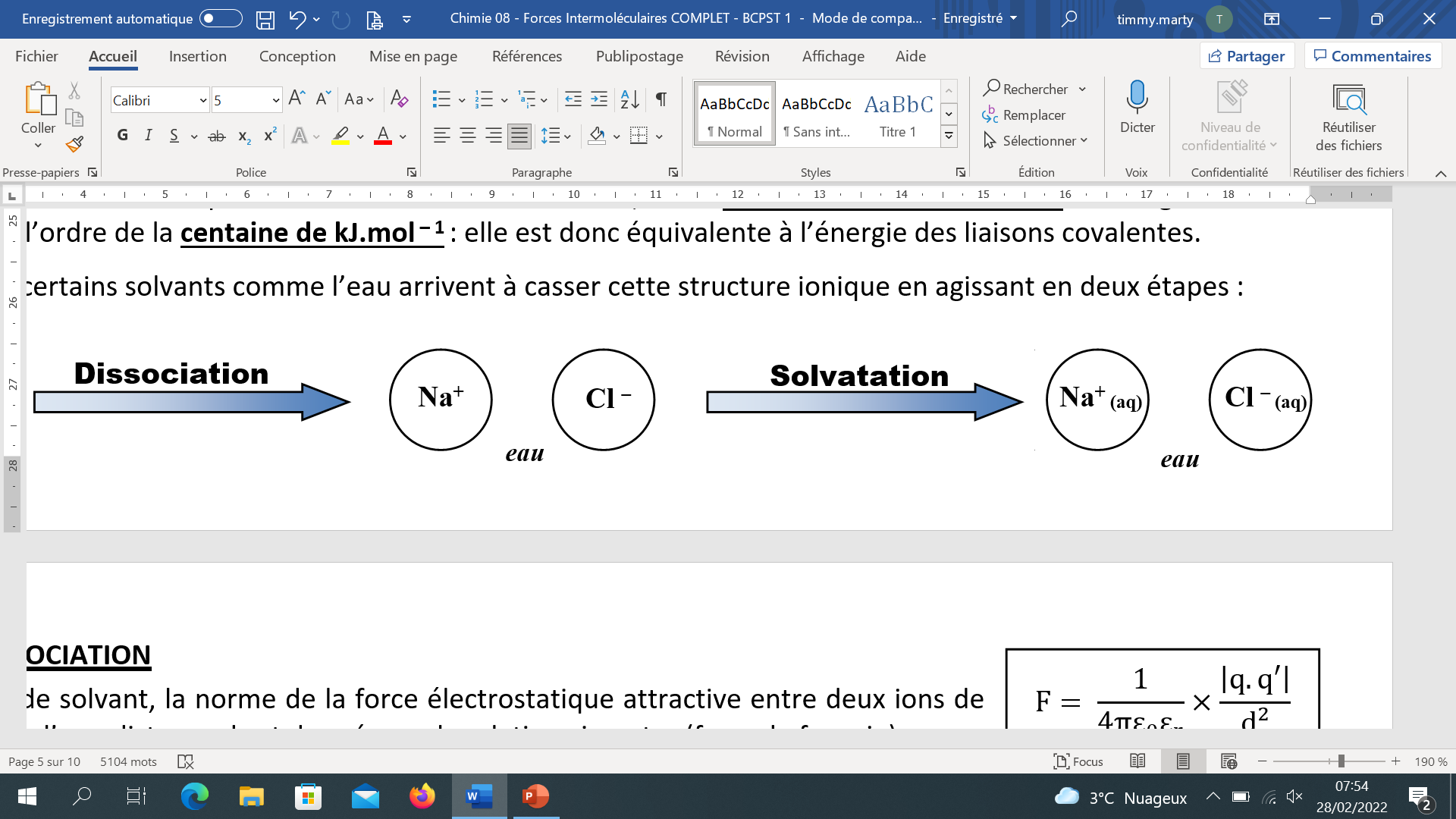 Quelques centaines de kJ.mol – 1
 Application 7 : Compléter les cadres ci-dessous en indiquant comment s’établissent les interactions « ion / dipôle » entre les ions Na+ et l’eau d’une part et entre les ions Cl – et l’eau d’autre part
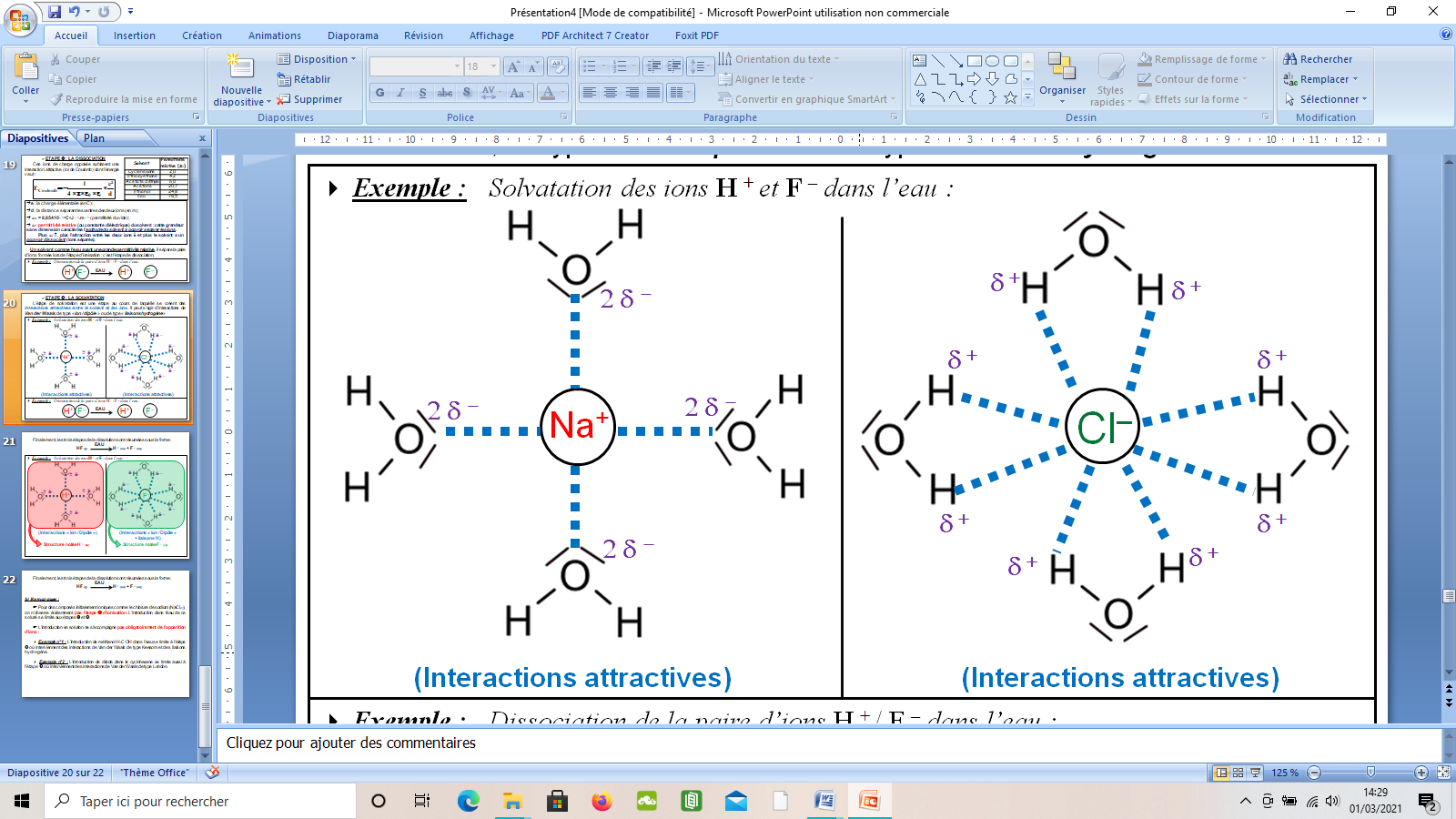 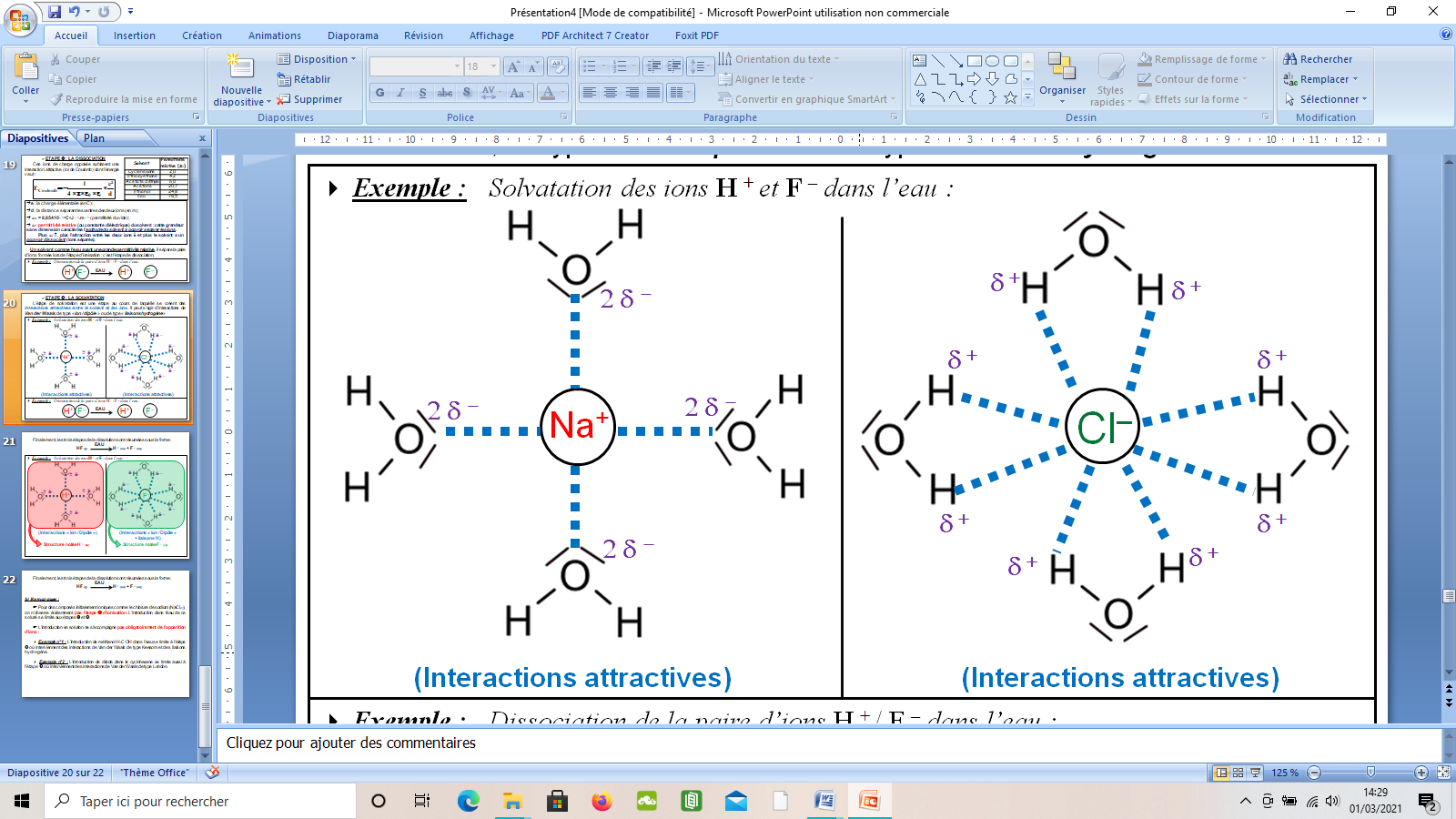 ion Cl – (aq)
ion Na+ (aq)
 Application 7 : Compléter les cadres ci-dessus en indiquant comment s’établissent les interactions « ion / dipôle » entre les ions Na+ et l’eau d’une part et entre les ions Cl – et l’eau d’autre part
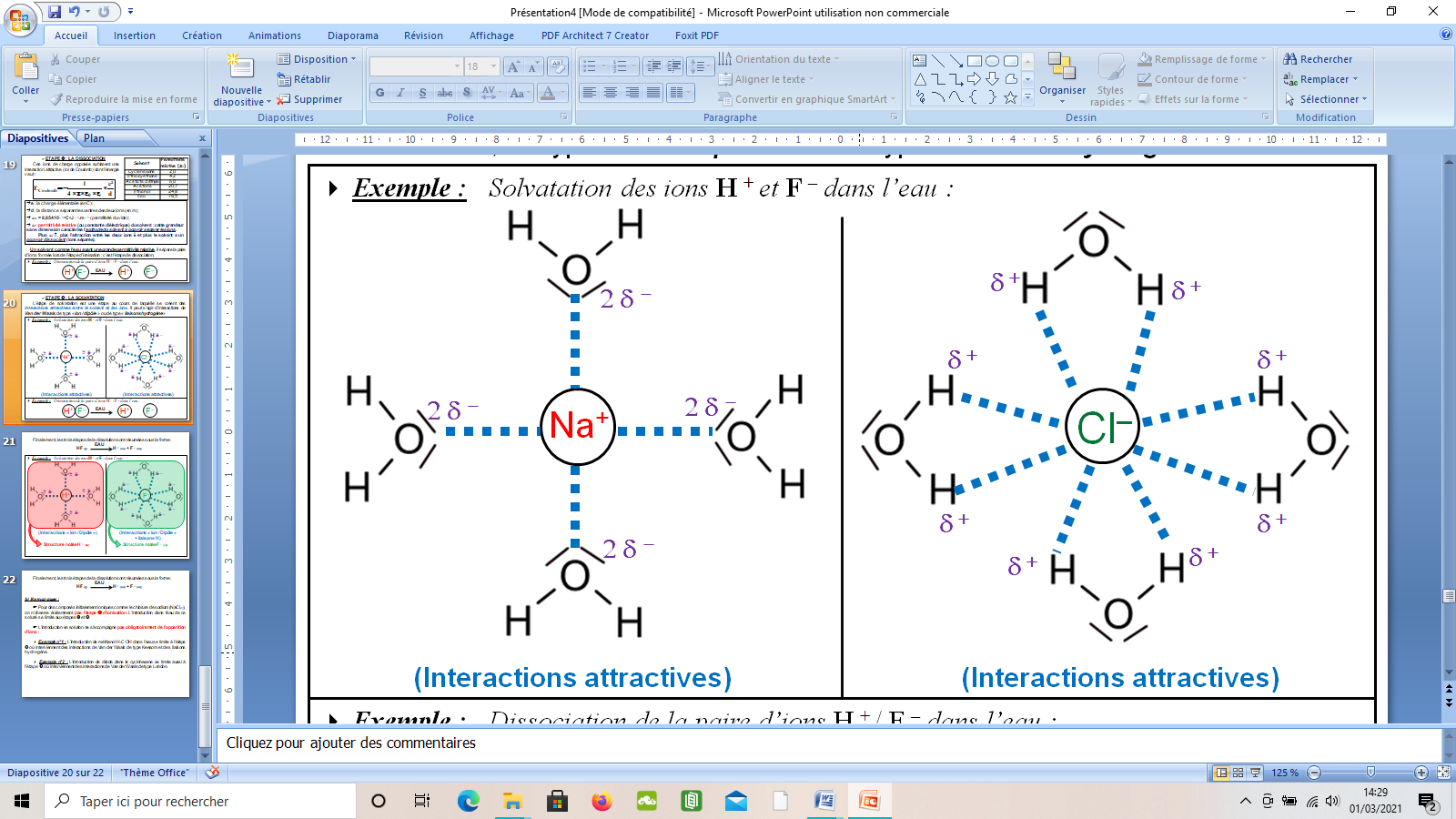 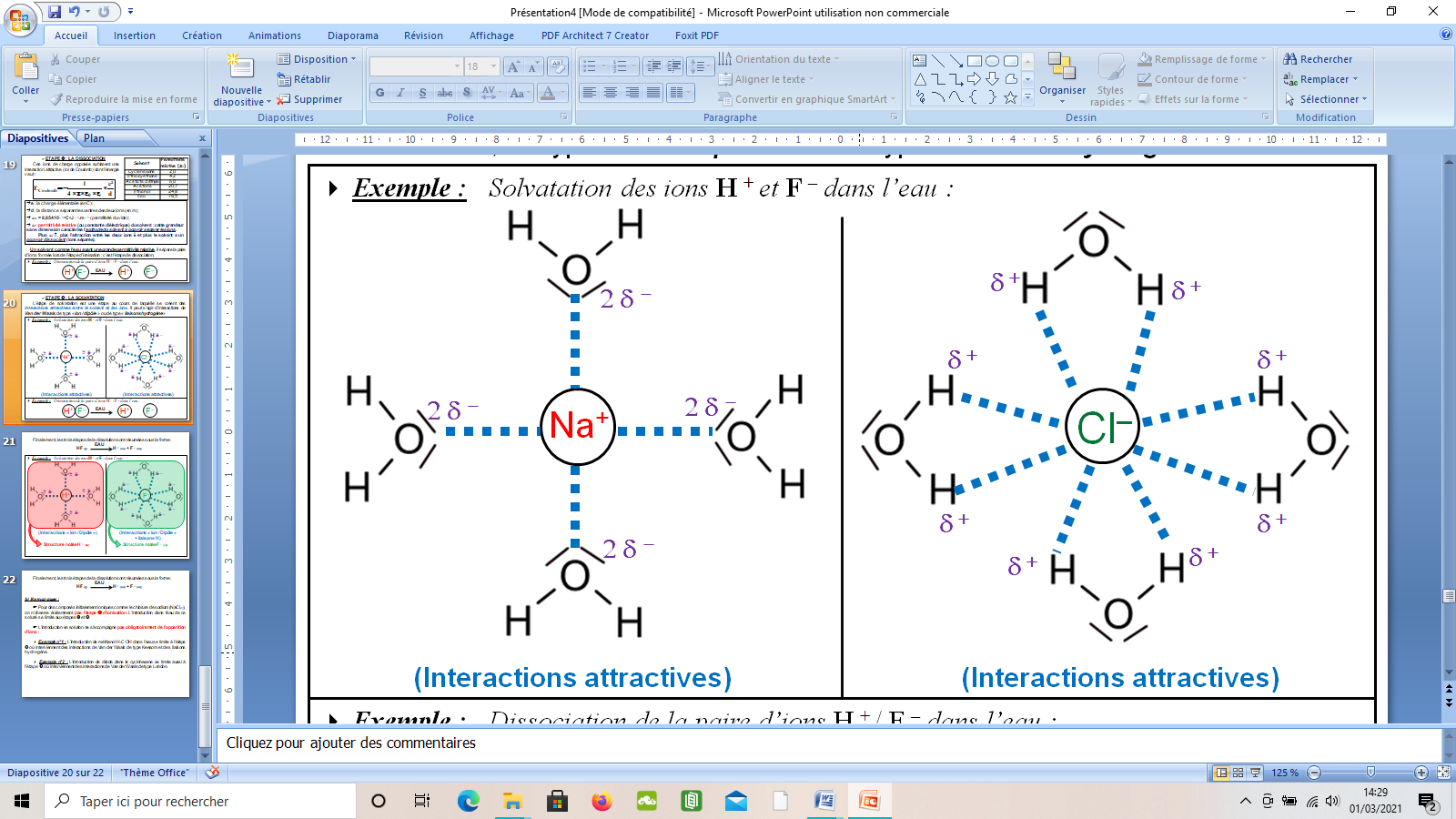 ion Cl – (aq)
ion Na+ (aq)
 Application 8 : Pourquoi les solides ioniques ne peuvent-ils pas être dissouts par les solvants apolaires ?
Car les molécules de solvants apolaires n’ont pas de moment dipolaire permanent : elles ne peuvent donc pas établir d’interactions de type « ION/DIPÔLE » avec les ions.
 Application 8 : Pourquoi les solides ioniques ne peuvent-ils pas être dissouts par les solvants apolaires ?
Car les molécules de solvants apolaires n’ont pas de moment dipolaire permanent : elles ne peuvent donc pas établir d’interactions de type « ION/DIPÔLE » avec les ions.
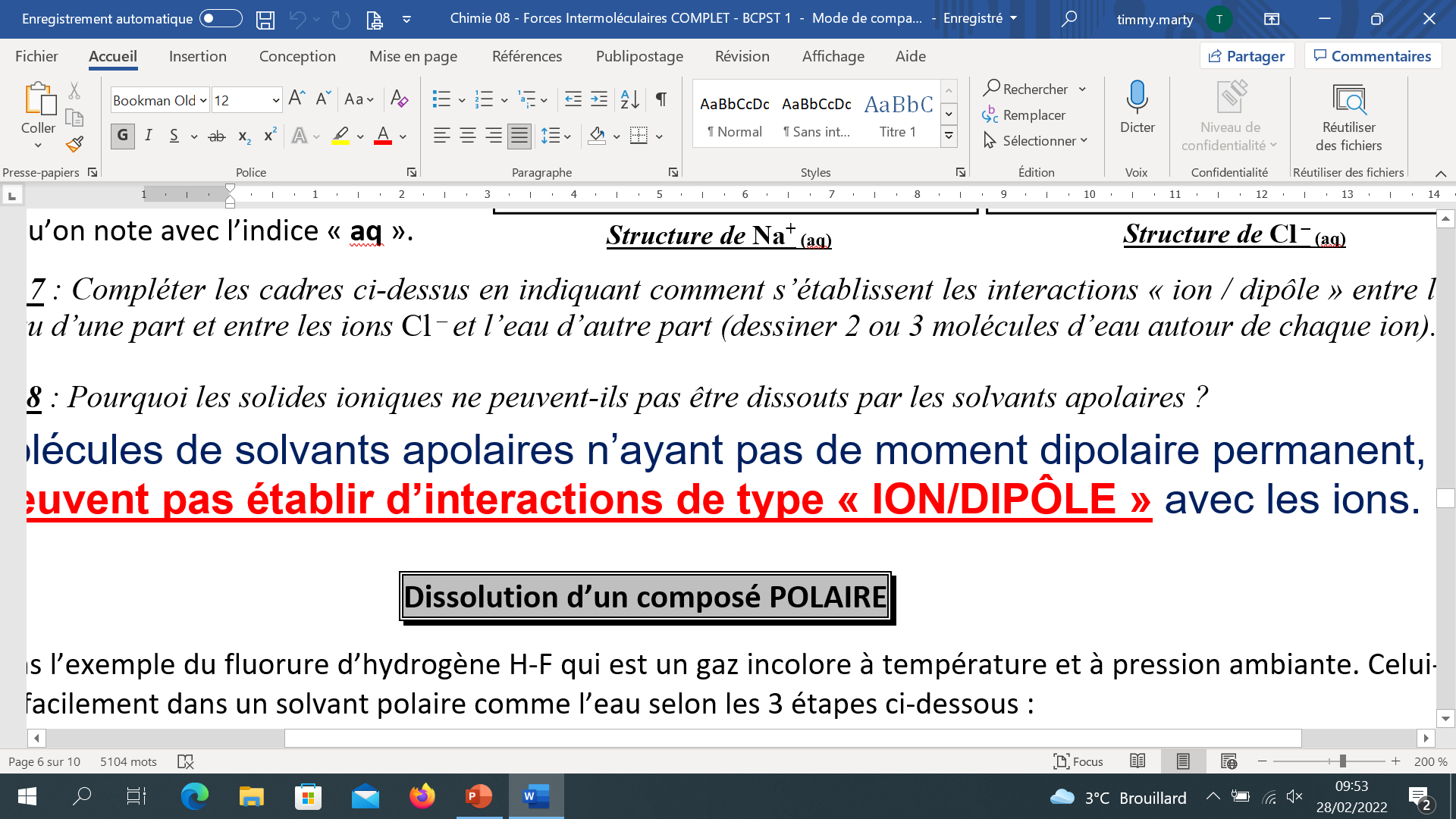 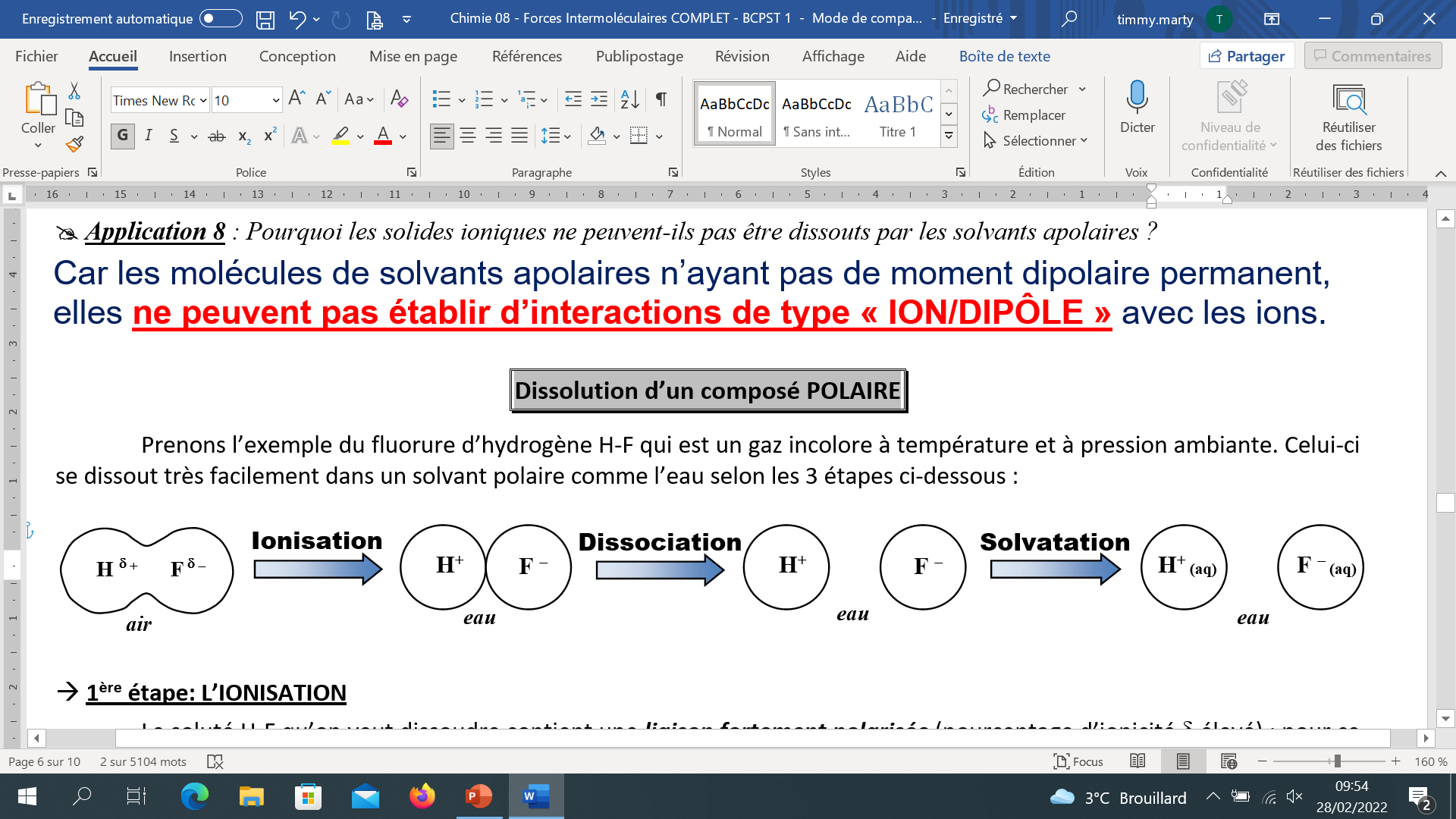  1ère étape : L’IONISATION
Si la liaison est déjà fortement polarisée
Si le solvant est très polaire
Si le er du solvant est important
 2ème étape : LA DISSOCIATION
 3ème étape : LA SOLVATATION
Si le solvant est polaire
 Application 9 : D’après vous, parmi les 3 étapes précédentes la(les)quelle(s) a(ont) lieu quand un soluté apolaire se dissout dans un solvant apolaire ?
Seule l’étape de SOLVATATION a lieu : les molécules de solvant établissent des interactions de VdW de type London avec les solutés apolaires.
 Application 9 : D’après vous, parmi les 3 étapes précédentes la(les)quelle(s) a(ont) lieu quand un soluté apolaire se dissout dans un solvant apolaire ?
Seule l’étape de SOLVATATION a lieu : les molécules de solvant établissent des interactions de VdW de type London avec les solutés apolaires.
d/ Application en chimie organique : la Chromatographie sur Couche Mince
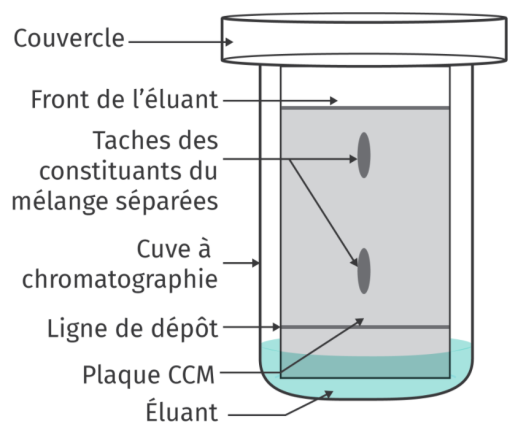 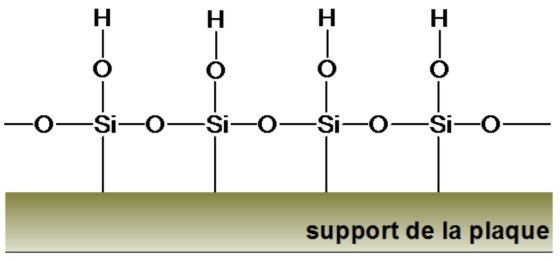 D
d
Chaque espèce chimique est plus ou moins :	 retenue par la PHASE FIXE ;
		 entraînée par l’ELUANT.
Le rapport frontal RF d’une espèce chimique est le rapport entre la distance d parcourue par l’espèce chimique depuis la ligne de dépôt et la distance D séparant la ligne de dépôt de la ligne de front de l’éluant (rapport sans unité).
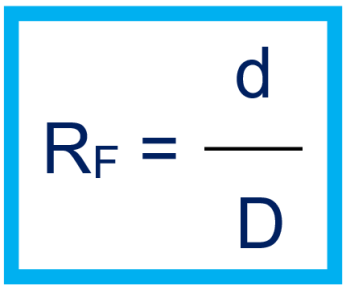 d/ Application en chimie organique : la Chromatographie sur Couche Mince
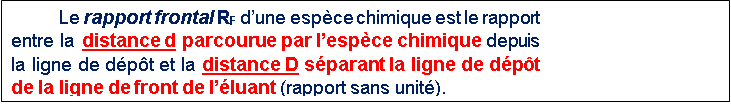 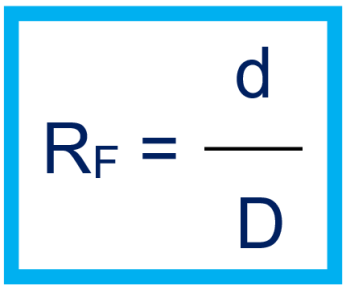  Application 10 : Ce chromatogramme est celui d’un mélan-ge de phénol et de benzène élué par un mélange de cyclohexa-ne et d’acétone ; le phénol est la tache inférieure. Calculer son rapport frontal puis montrer que ce sont principalement les interactions avec la phase fixe qui permettent de justifier la position relative des deux taches.
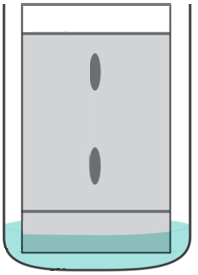 D
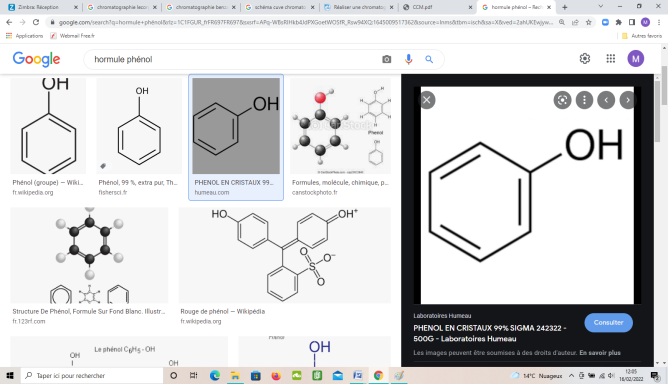 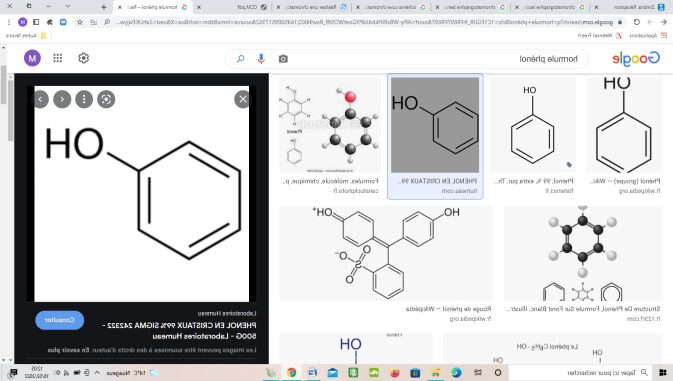 d
Phénol
Benzène
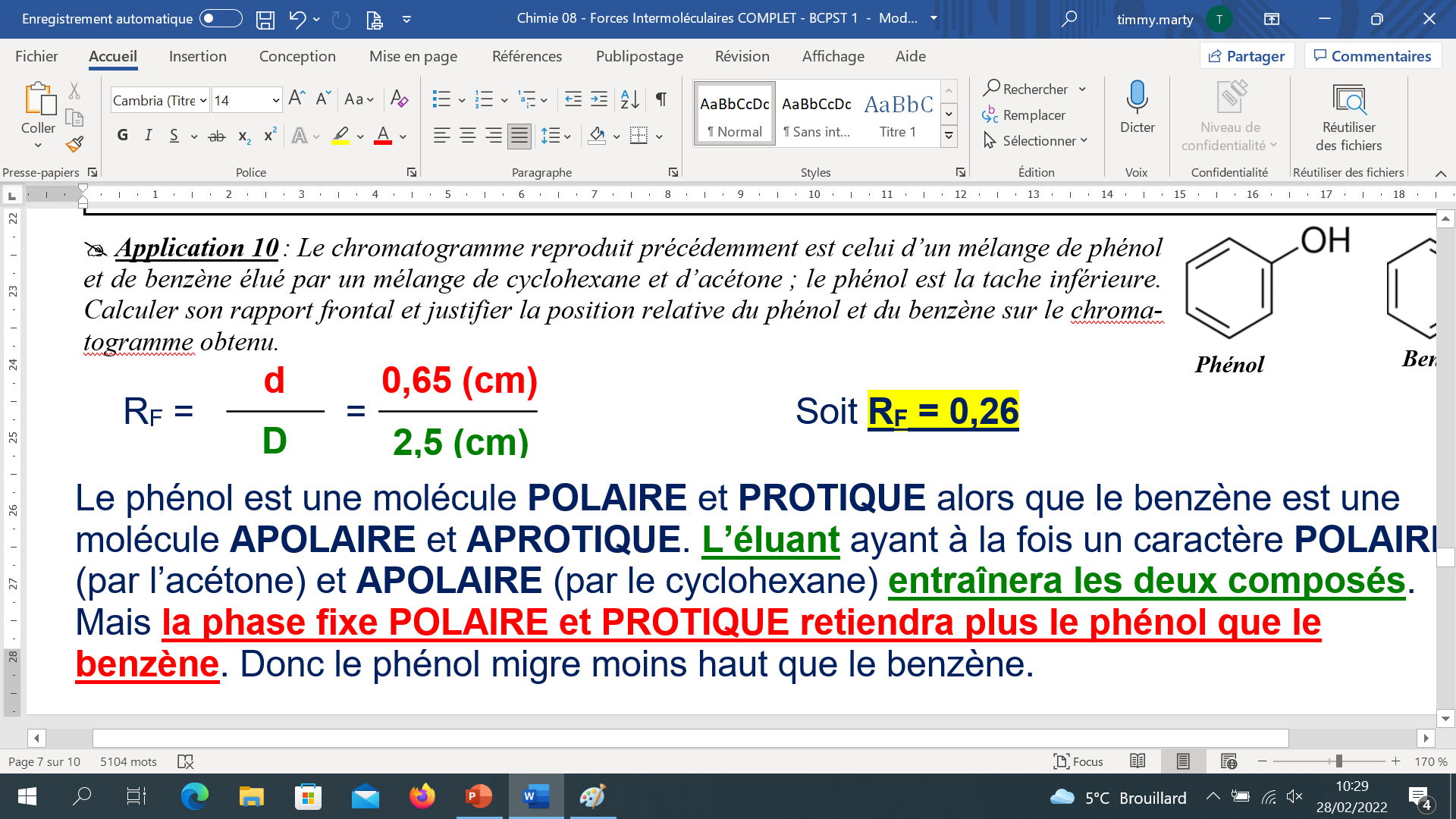 Phénol = POLAIRE et PROTIQUE  ; Benzène = APOLAIRE et APROTIQUE.
- L’éluant ayant à la fois un caractère POLAIRE (par l’acétone) et APOLAIRE (par le cyclohexane), il entraînera les deux composés.
- Mais la phase fixe POLAIRE et PROTIQUE retiendra plus le phénol que le benzène. Donc le phénol migre moins haut que le benzène.
 Application 10 : Ce chromatogramme est celui d’un mélange de phénol et de benzène élué par un mélange de cyclohexane et d’acétone ; le phénol est la tache inférieure. Calculer son rapport frontal puis montrer que ce sont principalement les interactions avec la phase fixe qui permettent de justifier la position relative des deux taches.
Phénol = POLAIRE et PROTIQUE  ; Benzène = APOLAIRE et APROTIQUE. 
- L’éluant ayant à la fois un caractère POLAIRE (par l’acétone) et APOLAIRE (par le cyclohexane), il entraînera les deux composés. 
- Mais la phase fixe POLAIRE et PROTIQUE retiendra plus le phénol que le benzène. Donc le phénol migre moins haut que le benzène.
3) Les molécules AMPHIPHILES
a/ Définition
Une molécule amphiphile est une molécule qui possède un groupe hy-drophile (qui aime l’eau) et un groupe hydrophobe (qui n’aime pas l’eau).
Le groupe hydrophile a la propriété d’être LIPOPHOBE (qui n’aime pas les graisses) alors que le groupe hydrophobe a la propriété d’être LIPOPHILE (qui aime les graisses).
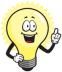 QUEUE = Longues chaînes carbonées
TÊTE = groupe polaire ou ionique
a/ Définition
Une molécule amphiphile est une molécule qui possède un groupe hy-drophile (qui aime l’eau) et un groupe hydrophobe (qui n’aime pas l’eau).
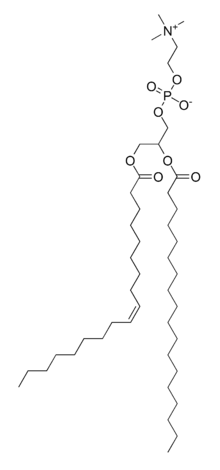 QUEUE = Longues chaînes carbonées
TÊTE = groupe polaire ou ionique
Tête
 Application 11 : Les molécules ci-contre sont des molécules amphiphiles. Rappeler à quelle famille des molécules du vivant appartient chacune d’elle puis repérer la TÊTE hydrophile et la QUEUE hydrophobe.
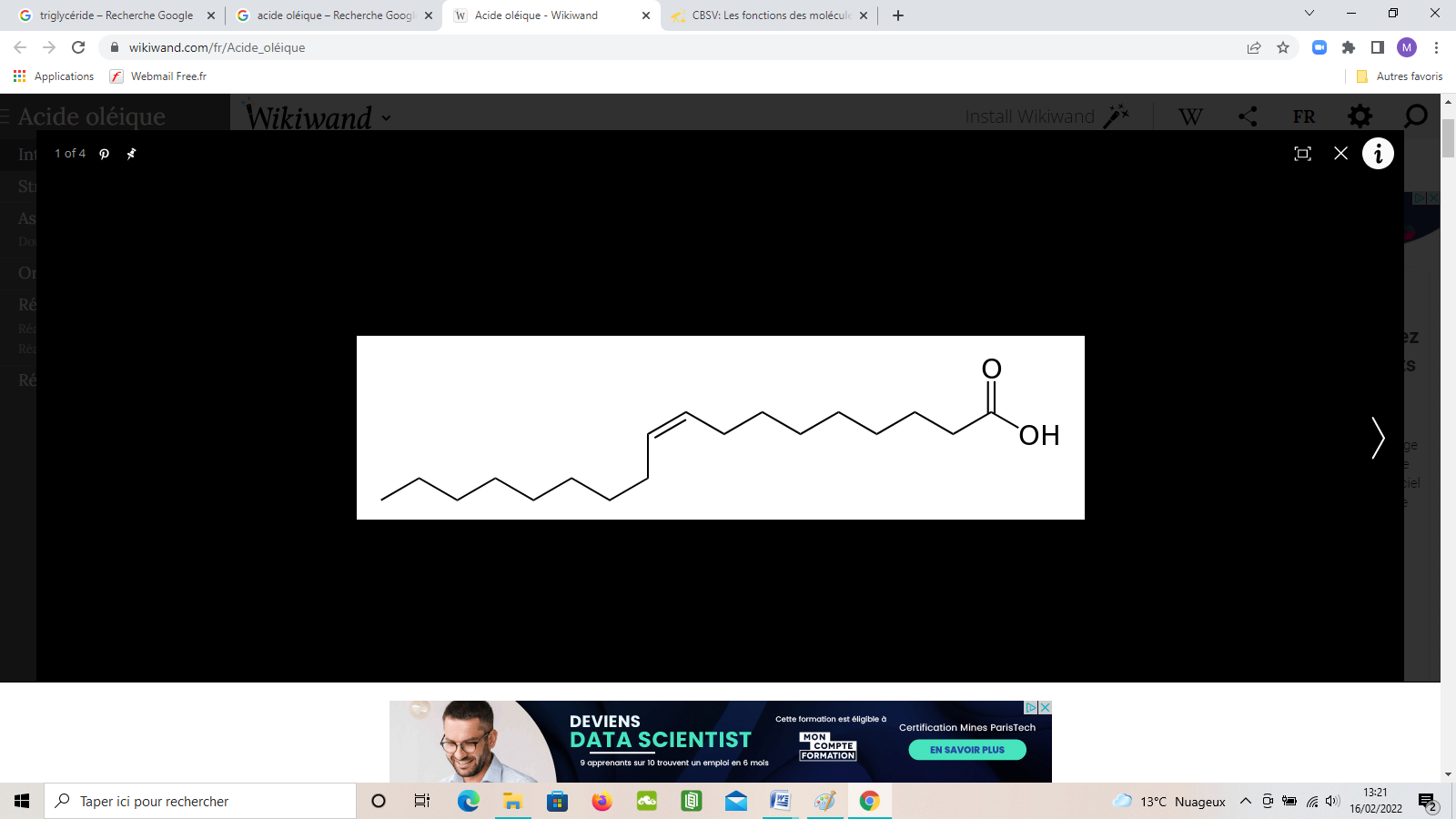 Tête
Acide Gras
Queue
c)
a)
Queue
Tête
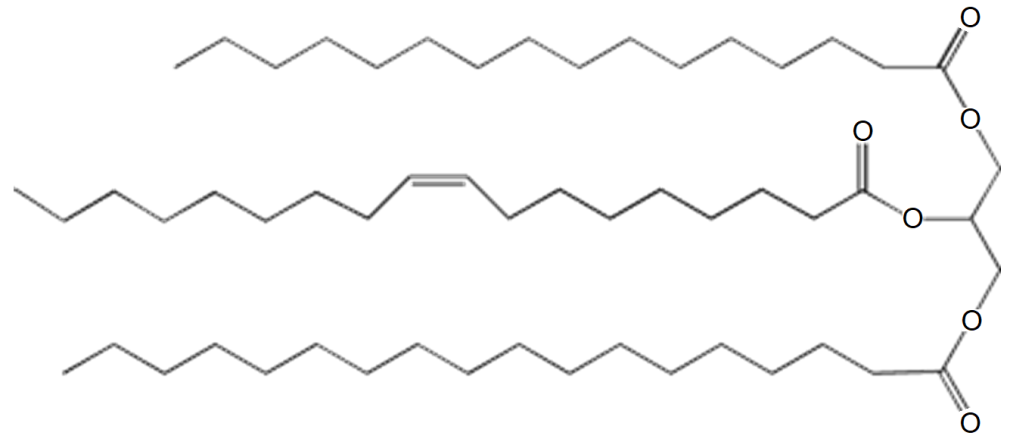 Queue
Queue
b)
Queue
Queue
Phosphoglycéride
Triglycéride
c)
b/ Mise en solution aqueuse
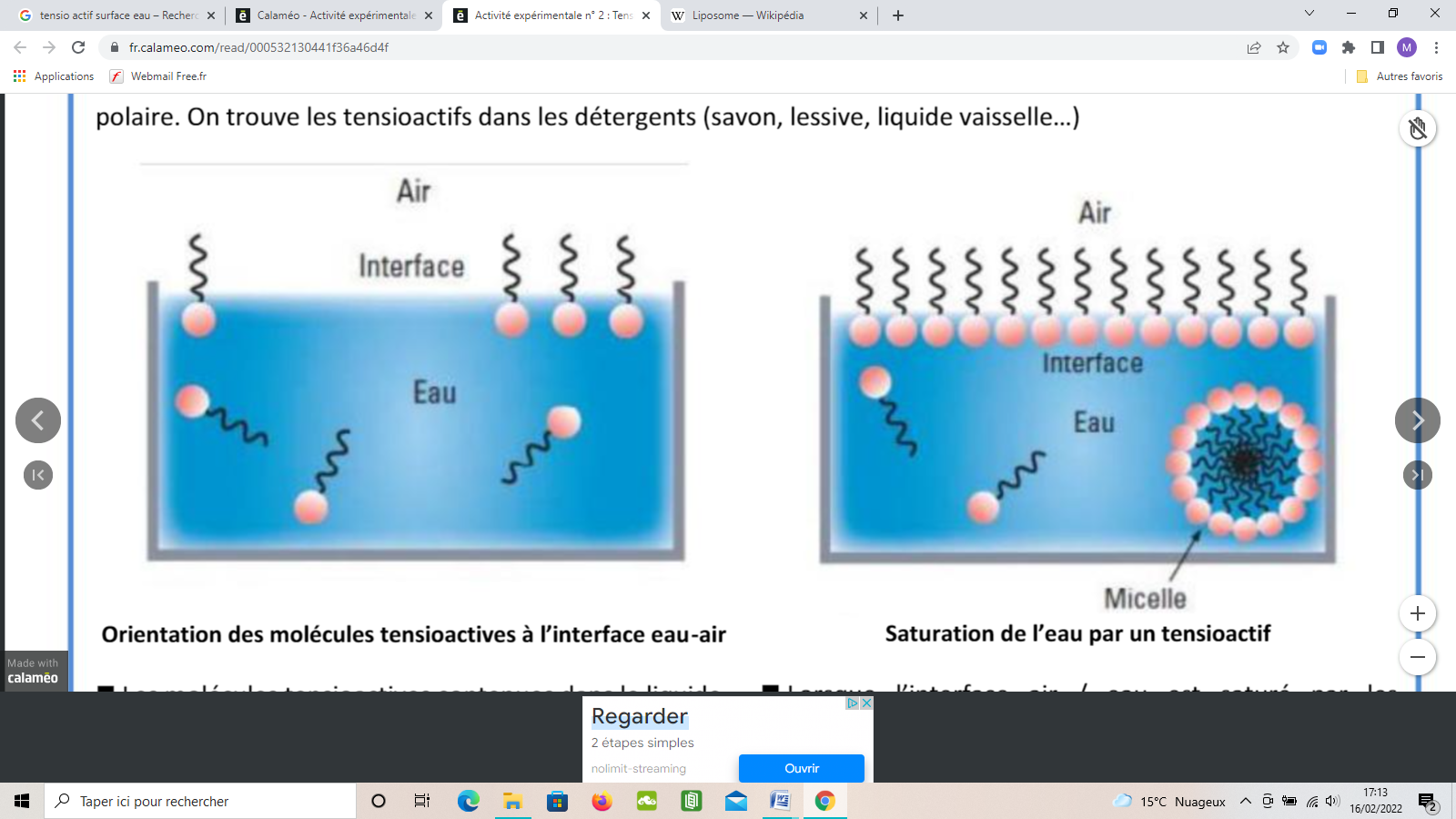 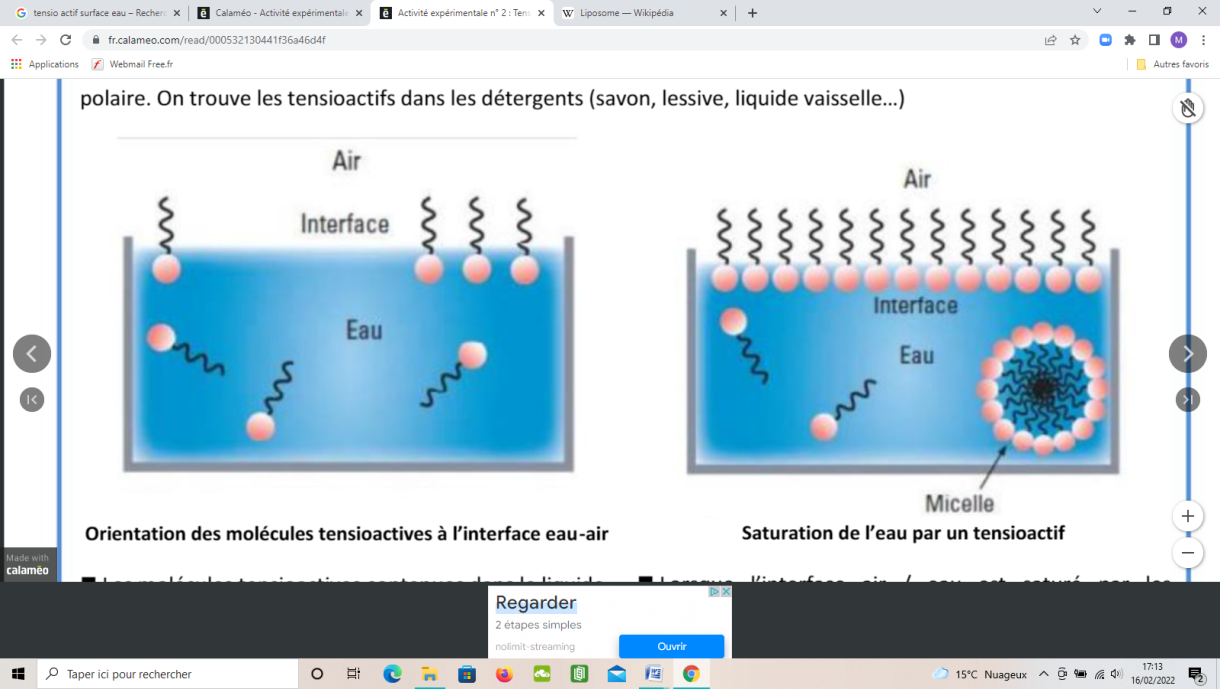 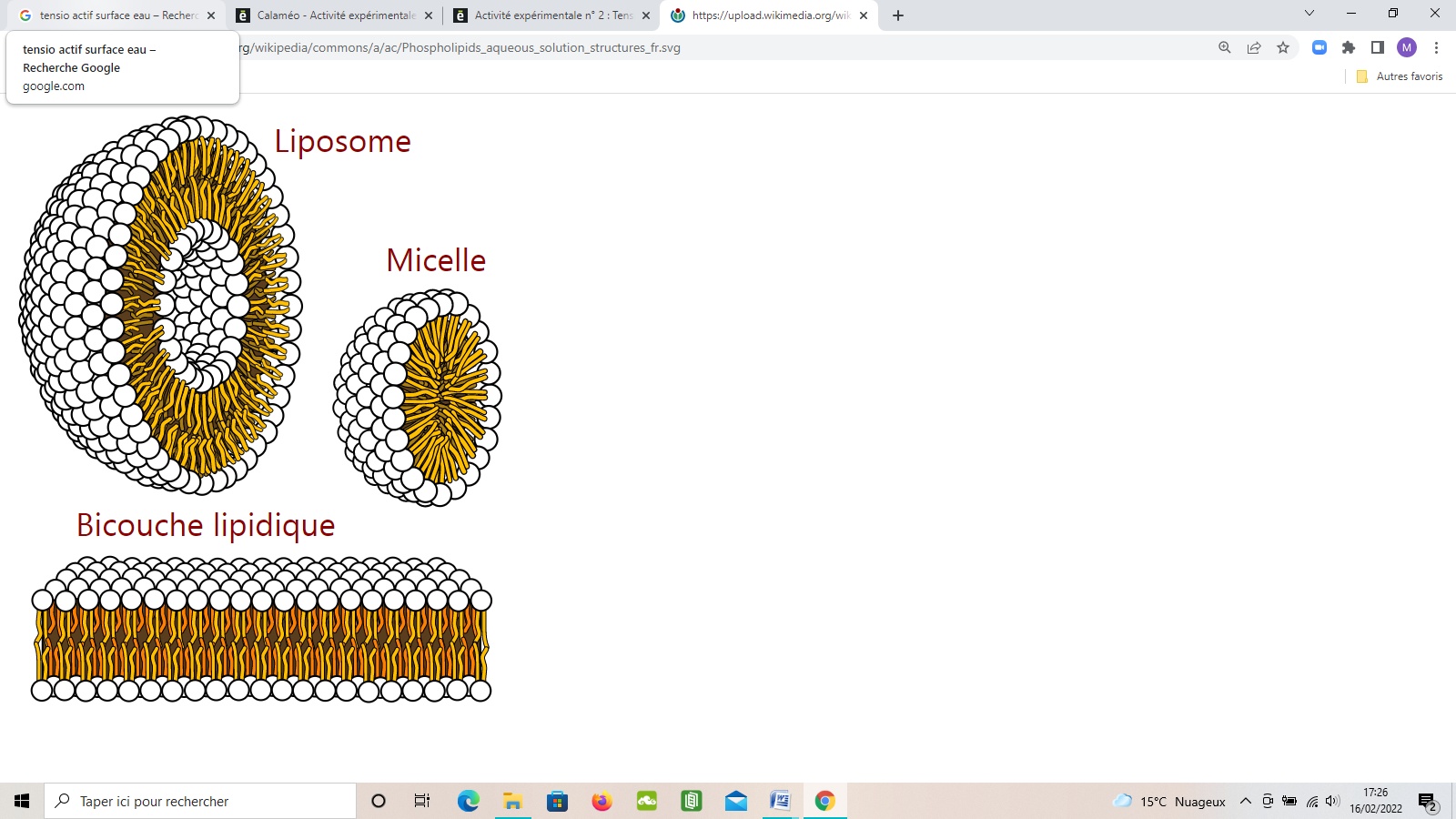 MICELLE
c/ Applications quotidiennes
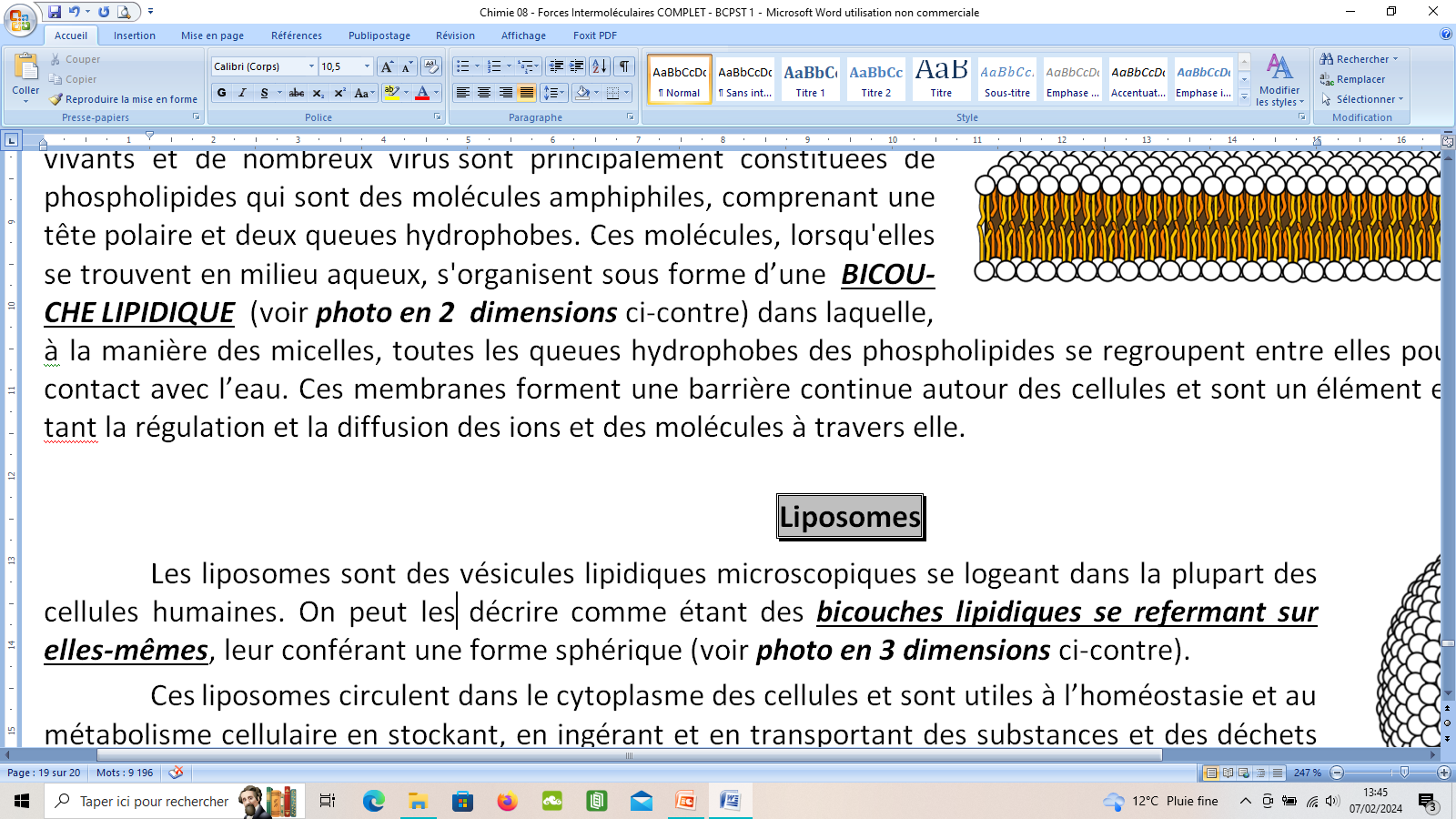 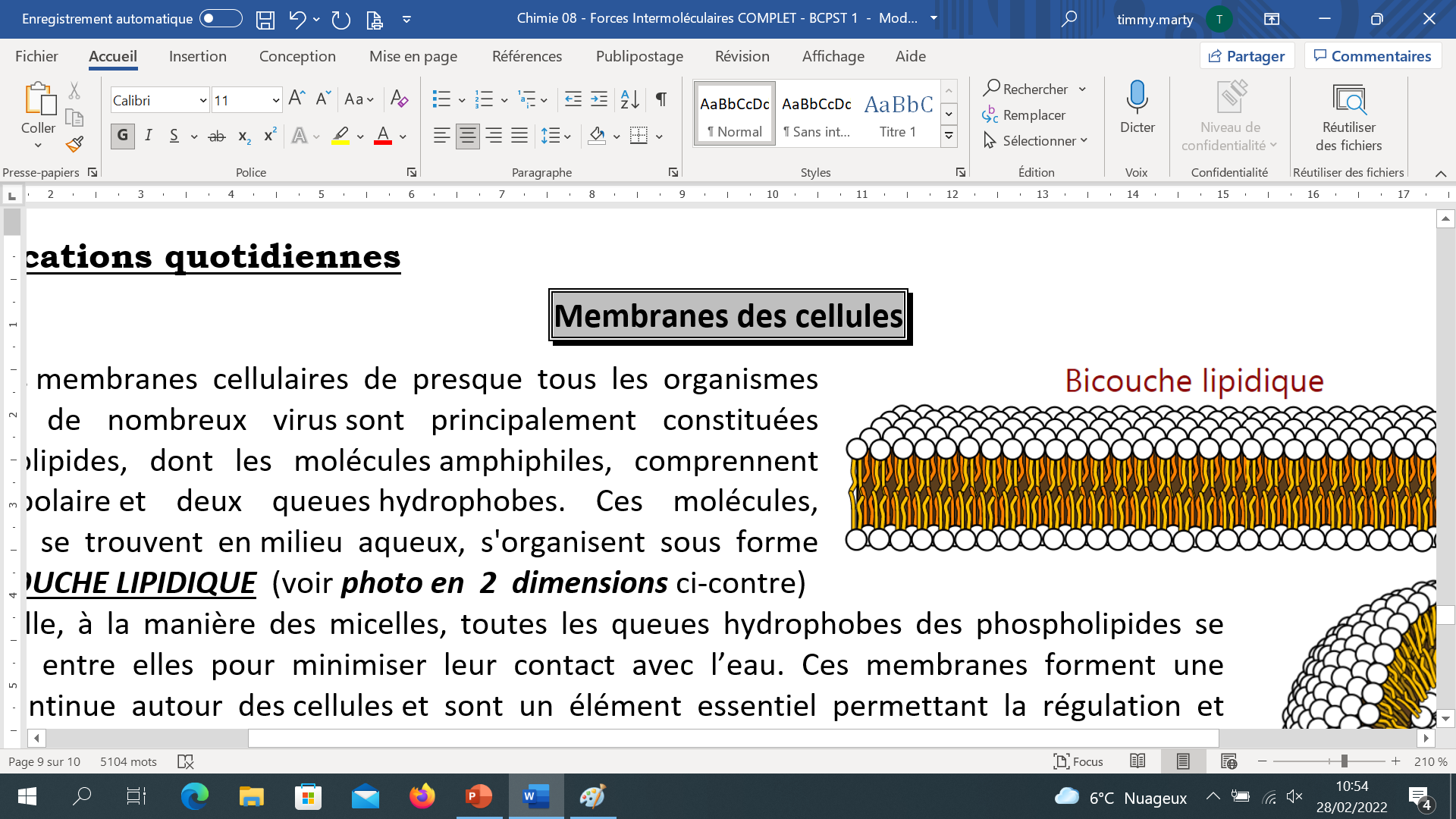 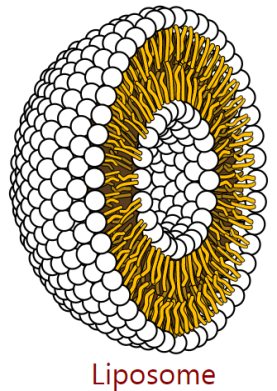 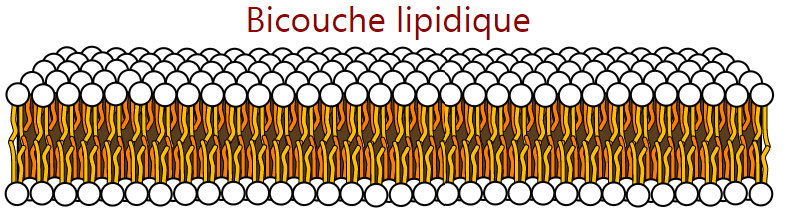 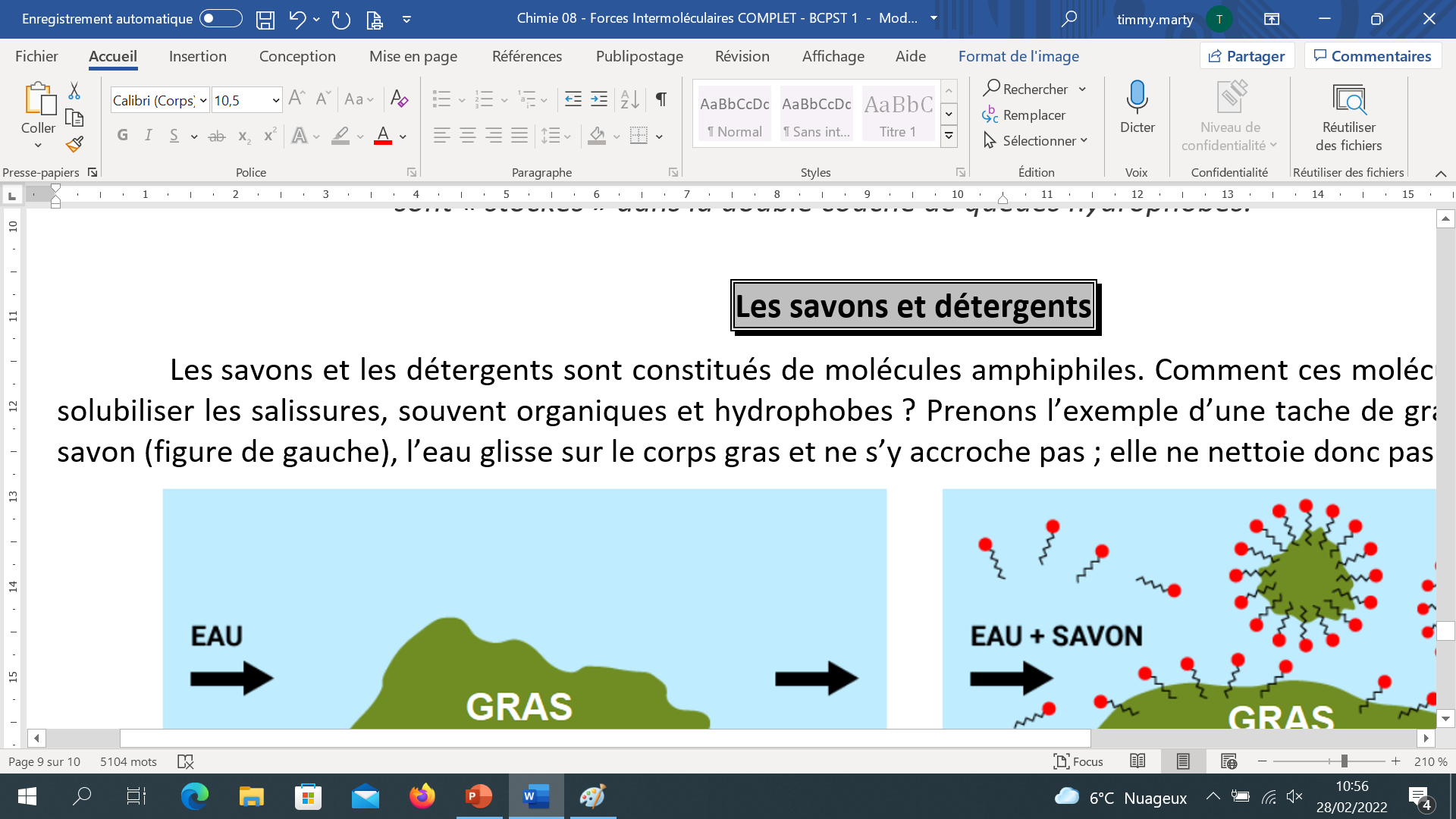 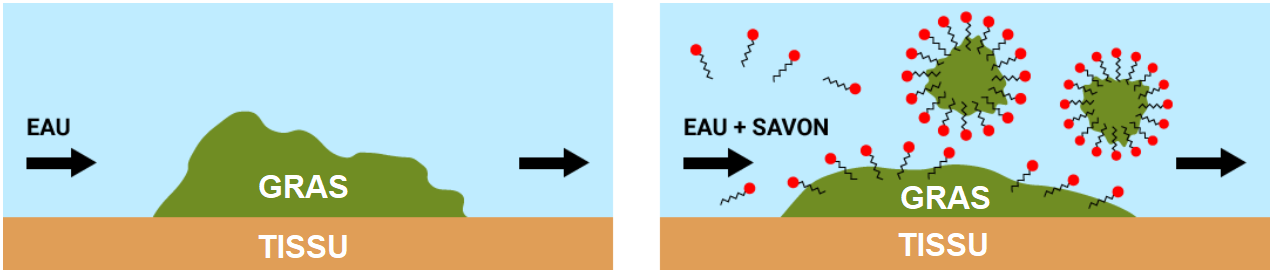  Application 12 : Avec des mots simples, expliquer comment l’utilisation de savon (figure de droite) permet de nettoyer la tache de gras.
Les molécules de savon solubilisent leur queue hydrophobe dans la tache de gras, laissant leur tête hydrophile au contact de l’eau.
La tache de gras se désolidarise du tissu par agitation mécanique, formant ainsi une MICELLE (emprisonnant le gras) qui est emportée par l’eau.
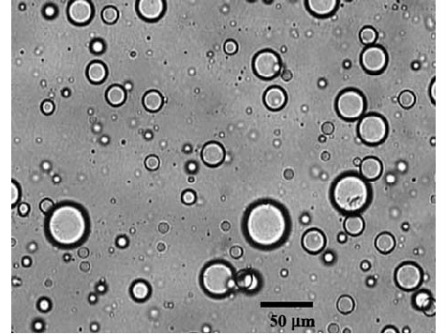 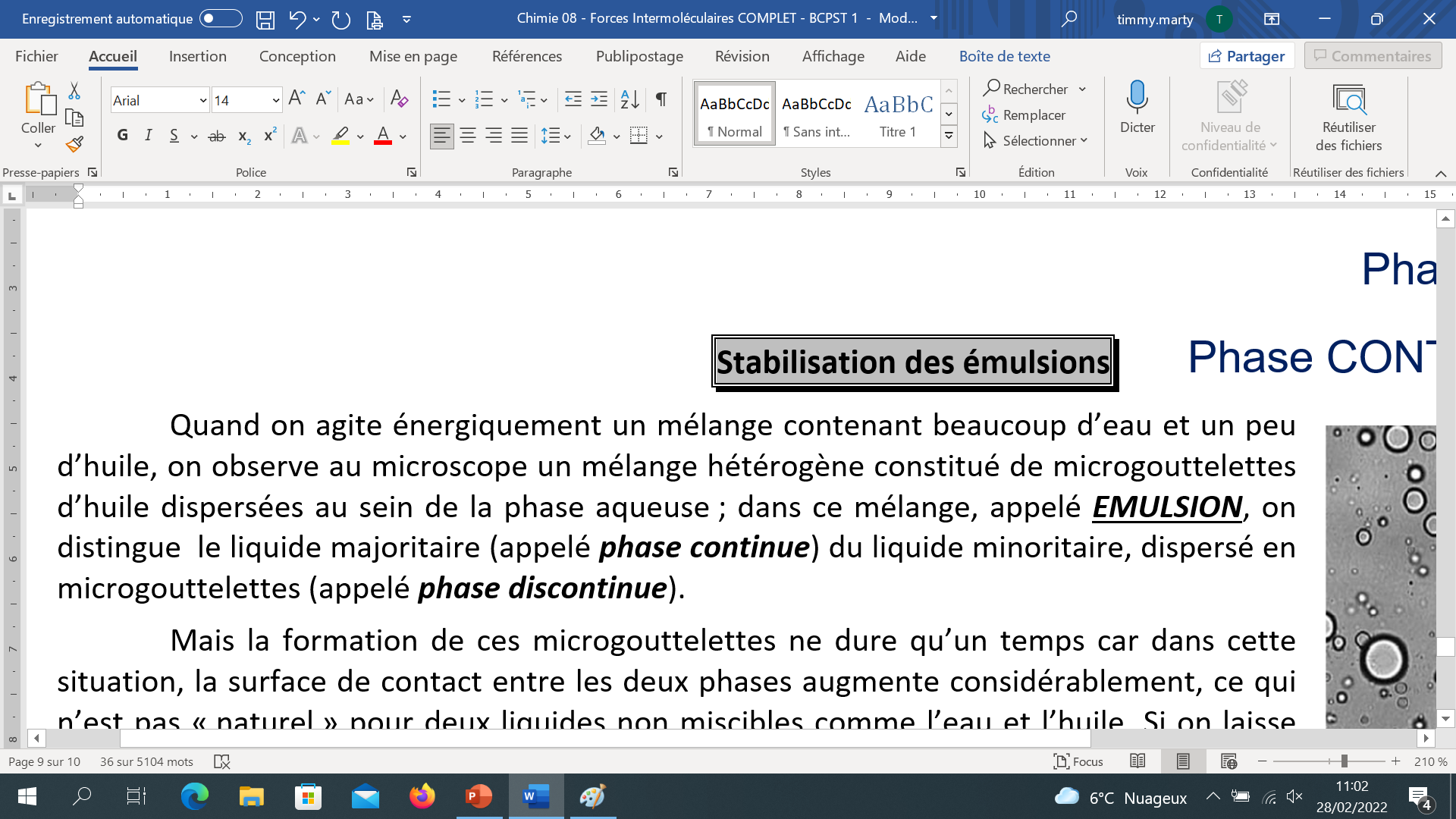  Application 13 : Légender la photographie ci-contre d’une émulsion d’huile dans l’eau en y indiquant la phase continue et la phase discontinue.
Phase CONTINUE
Phase DISCONTINUE
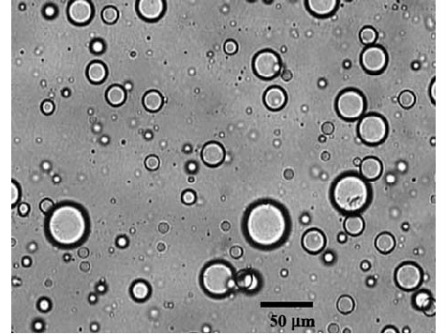 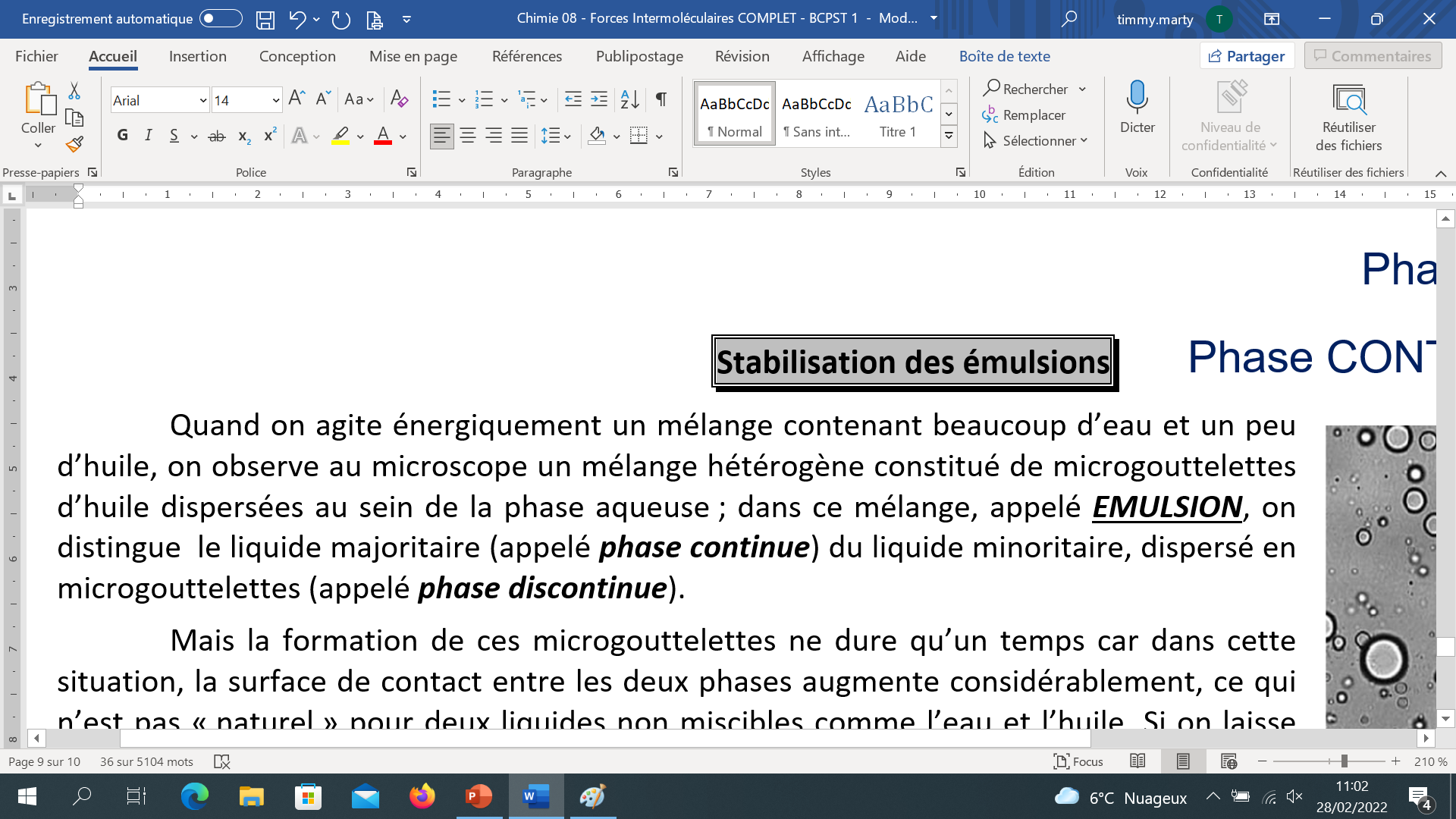  Application 13 : Légender la photographie ci-contre d’une émulsion d’huile dans l’eau en y indiquant la phase continue et la phase discontinue.
Phase CONTINUE
Phase DISCONTINUE
 Application 14 : Dessiner le schéma d’une émulsion de corps gras dans l’eau stabilisée par des molécules amphiphiles. Citer ensuite un exemple d’émulsion de ce type dans la vie quotidienne.
EAU
Exemples : le lait, la vinaigrette
Gouttelette de CORPS GRAS
 Application 14 : Dessiner le schéma d’une émulsion de corps gras dans l’eau stabilisée par des molécules amphiphiles. Citer ensuite un exemple d’émulsion de ce type dans la vie quotidienne.
 Application 15 : Dessiner le schéma d’une émulsion d’eau dans un corps gras stabilisée par des molécules amphiphiles. Citer ensuite un exemple d’émulsion de ce type dans la vie quotidienne.
EAU
CORPS
GRAS
Gouttelette de CORPS GRAS
Gouttelette d’eau
Exemples : le lait, la vinaigrette
Exemples : la mayonnaise, le beurre
Autre exemple d’émulsion : la mousse est une émulsion de gaz dans un liquide